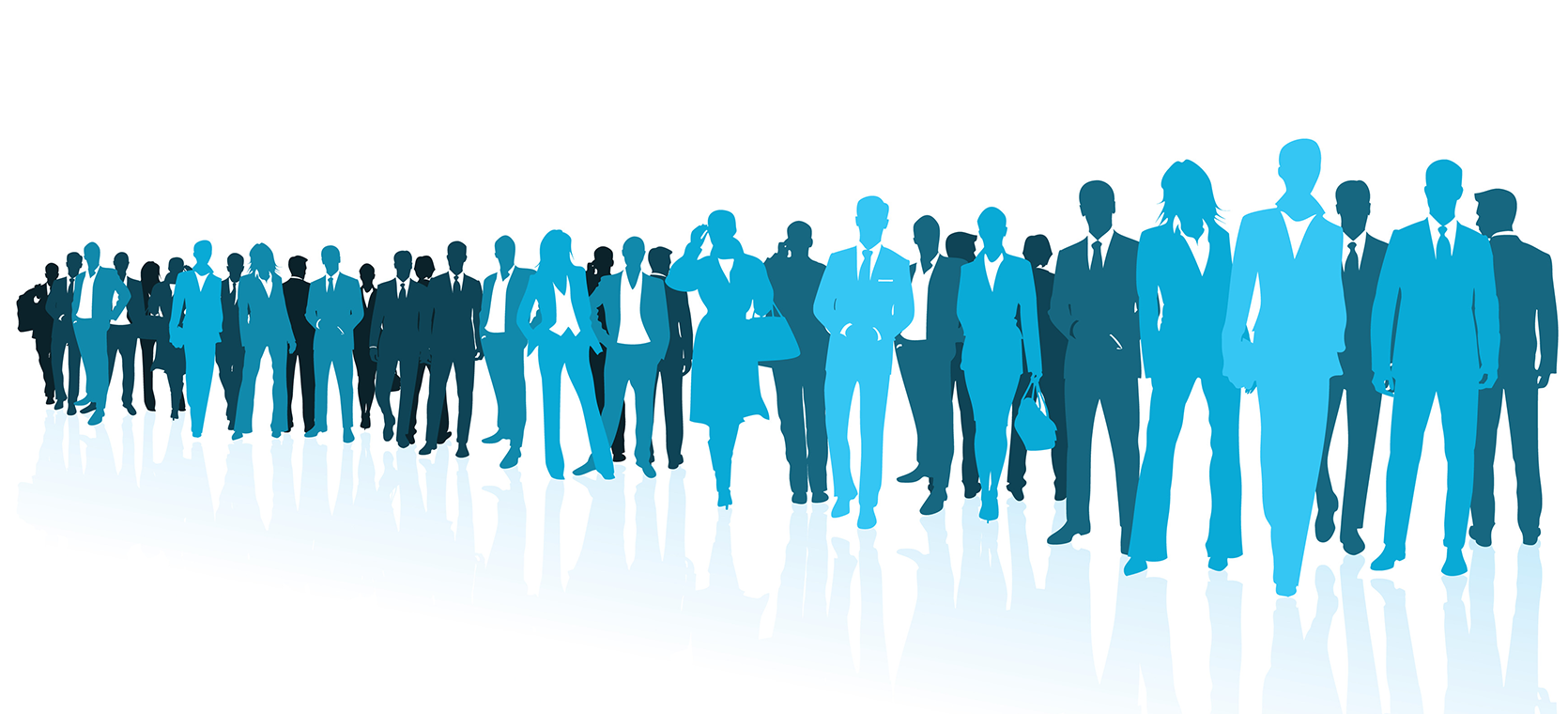 સ્ટાફની ટેલી તાલીમ: ગ્રામીણ વિકાસ કમિશનરેટ, ગુજરાત
TECHNOLOGY
JHS Consulting 
CA Farhad Wadia
જે.એચ.એસ કન્સલ્ટિંગ સી.એ ફરહાદ વાડિયા
TAXATION
BUSINESS SETUP
Risk | Technology | Outsourcing
TALLY TRAINING OF STAFF: 
Commissionerate of Rural Development, Gujarat
LEGAL SETUP
1
CA Farhad G Wadia JHS Consulting farhad.wadia@jhsconsulting.in M-9898550767
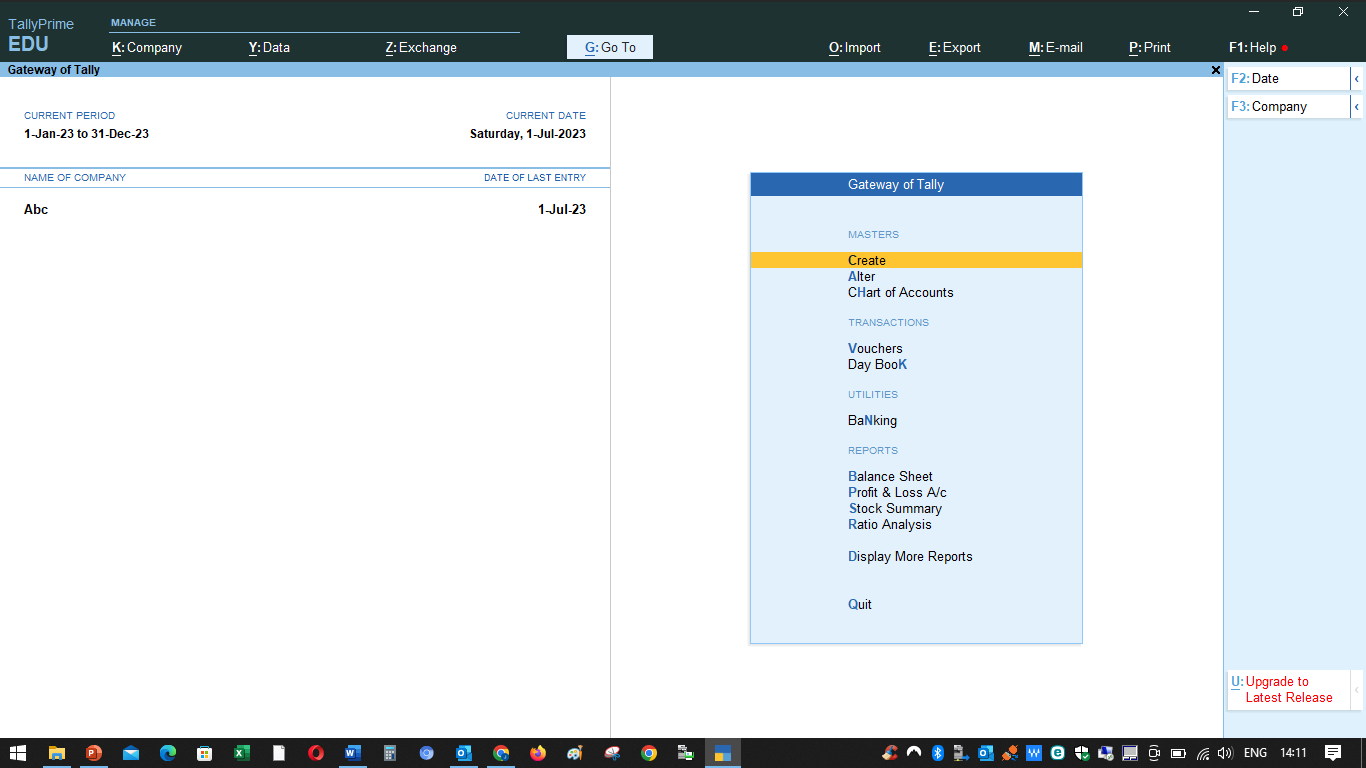 Slide 4: Company Creation
Screenshot: Creating a new company in Tally Prime.
Steps:
Accessing the Gateway of Tally.
Selecting 'Create Company.'
Filling in company details.
Slide 4: Company Creation
Screenshot: Creating a new company in Tally Prime.
Steps:
Accessing the Gateway of Tally.
Selecting 'Create Company.'
Filling in company details.
સ્લાઇડ 4: કંપની બનાવટ સ્ક્રીનશોટ: ટેલી પ્રાઇમમાં નવી કંપની બનાવવી. 
પગલાં: ગેટવે ઓફ ટેલી સુધી પહોંચવું. 
'કંપની બનાવો’ 
પસંદ કરી રહ્યા છીએ. 
કંપનીની વિગતો ભરવી.
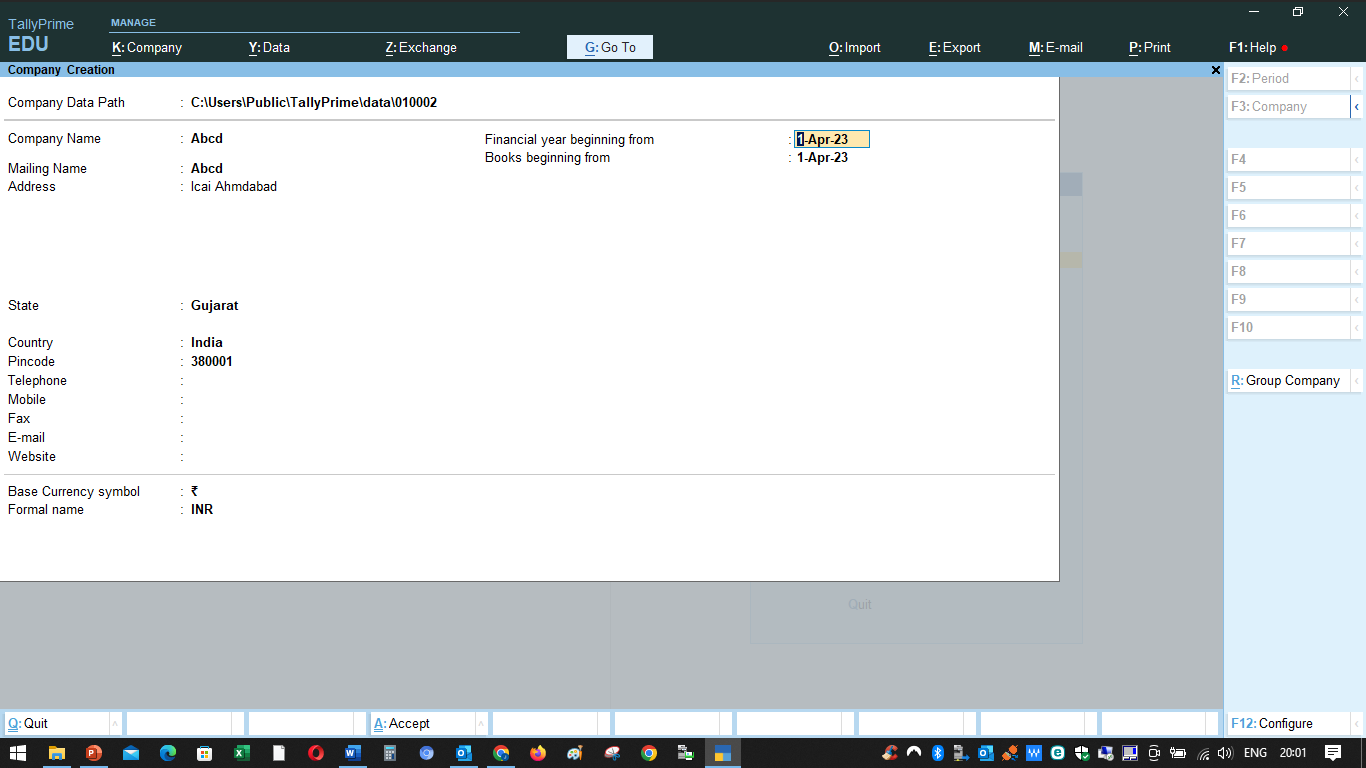 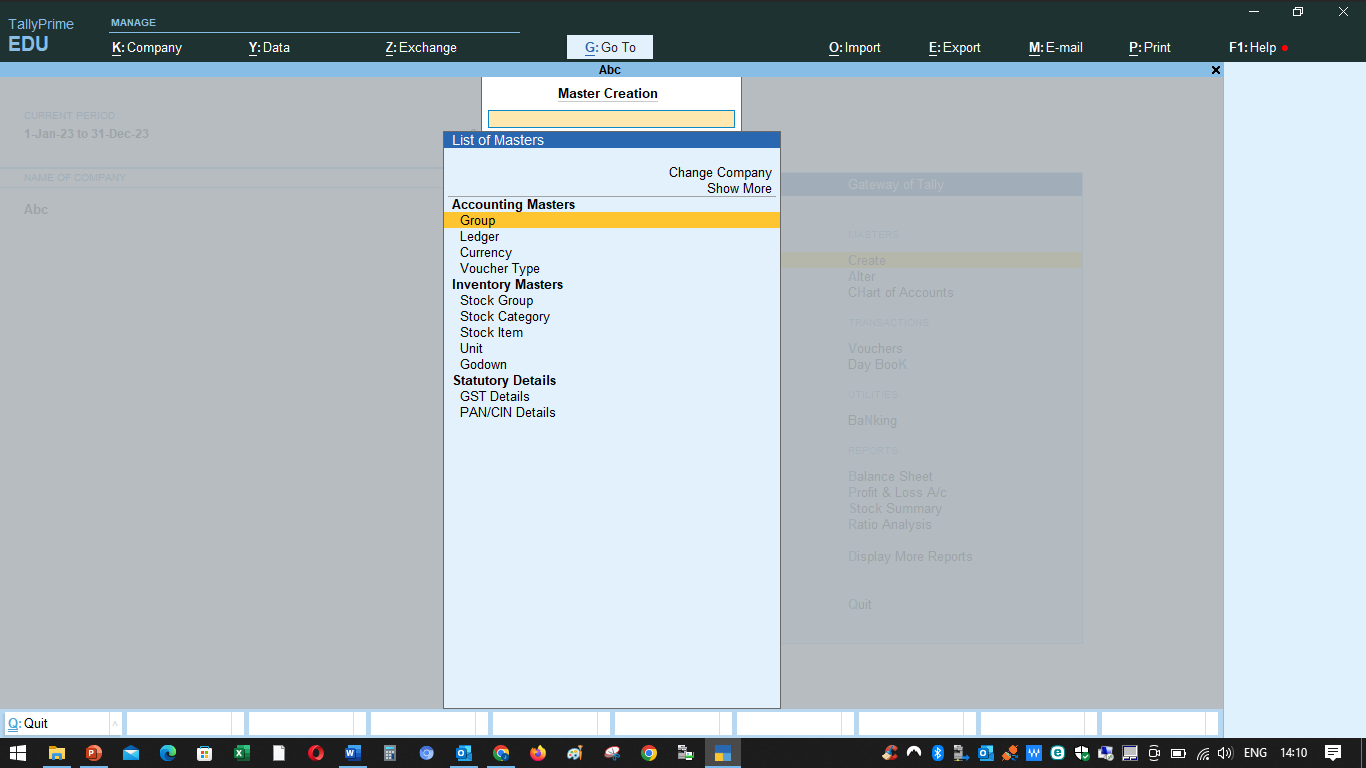 CA Farhad G Wadia JHS Consulting farhad.wadia@jhsconsulting.in M-9898550767
સ્લાઇડ 5: ખાતાવહી બનાવટ સ્ક્રીનશોટ: ટેલી પ્રાઇમમાં ખાતાવહી બનાવવી. 

પગલાં: ગેટવે ઓફ ટેલી સુધી પહોંચવું. 
'એકાઉન્ટ્સ માહિતી' પસંદ કરી રહ્યા છીએ. 
ખાતાવહી બનાવવી.
Slide 5: Ledger Creation
Screenshot: Creating a ledger in Tally Prime.
Steps:
Accessing the Gateway of Tally.
Selecting 'Accounts Info.'
Creating a ledger.
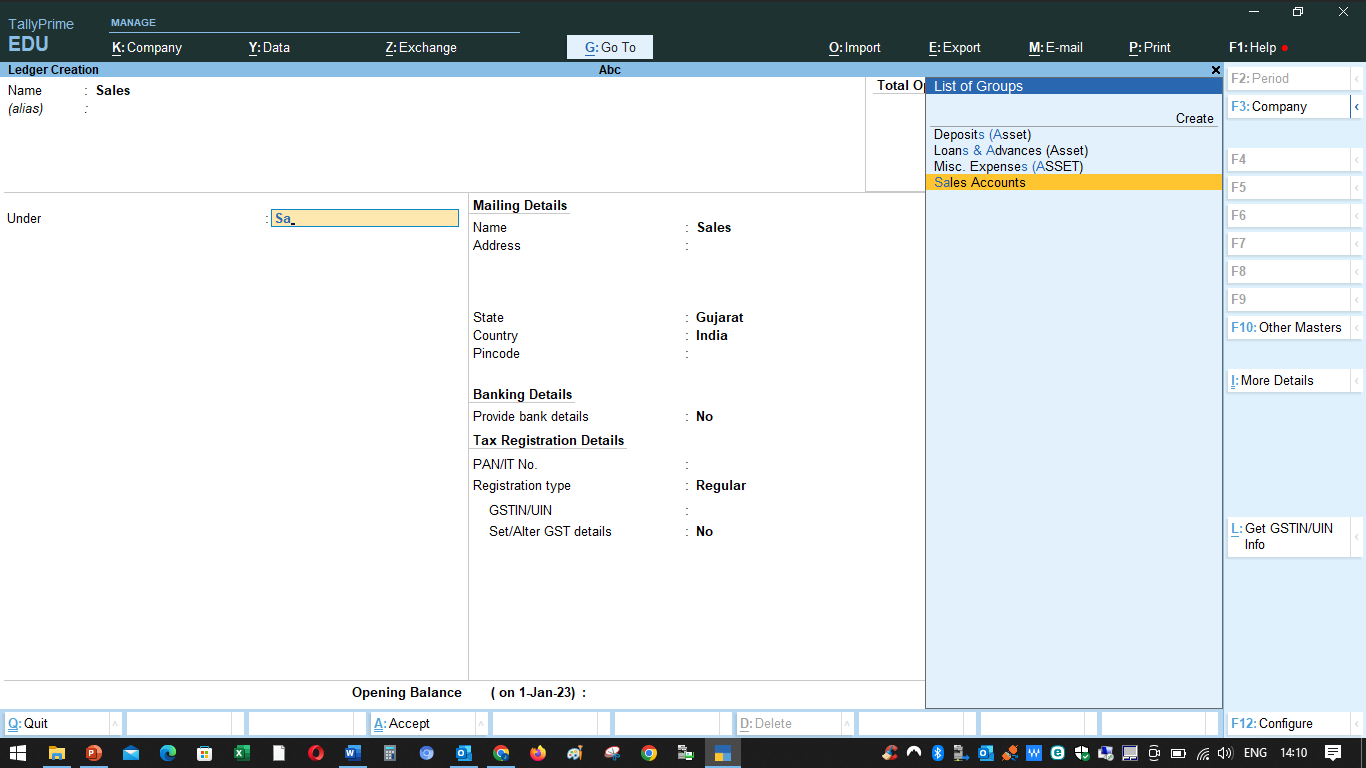 સ્લાઇડ 5: ખાતાવહી બનાવટ સ્ક્રીનશોટ: ટેલી પ્રાઇમમાં ખાતાવહી બનાવવી. 
પગલાં: 
2) ગેટવે ઓફ ટેલી સુધી પહોંચવું. 
3) એકાઉન્ટ્સ માહિતી' પસંદ કરી રહ્યા છીએ. 
ખાતાવહી બનાવવી.
Slide 5: Ledger Creation
Screenshot: Creating a ledger in Tally Prime.
Steps:
Accessing the Gateway of Tally.
Selecting 'Accounts Info.'
Creating a ledger.
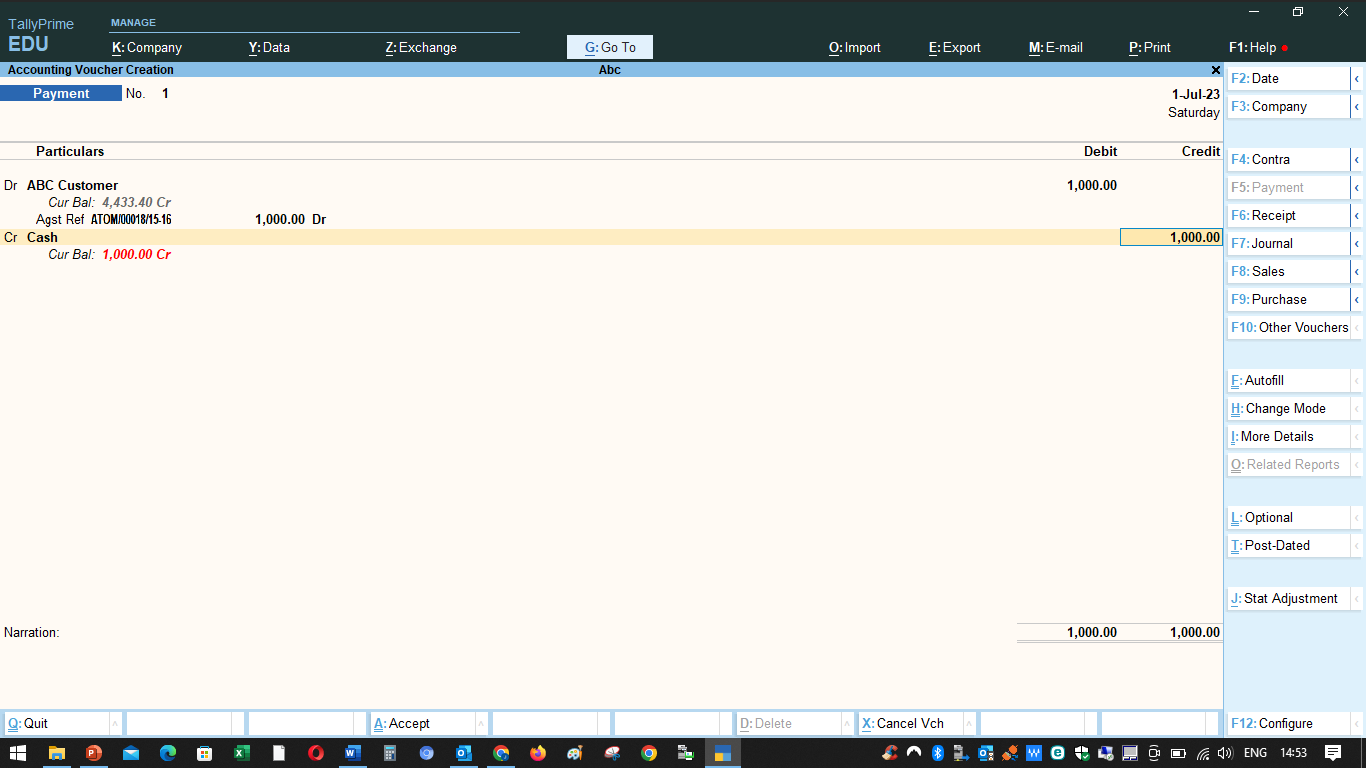 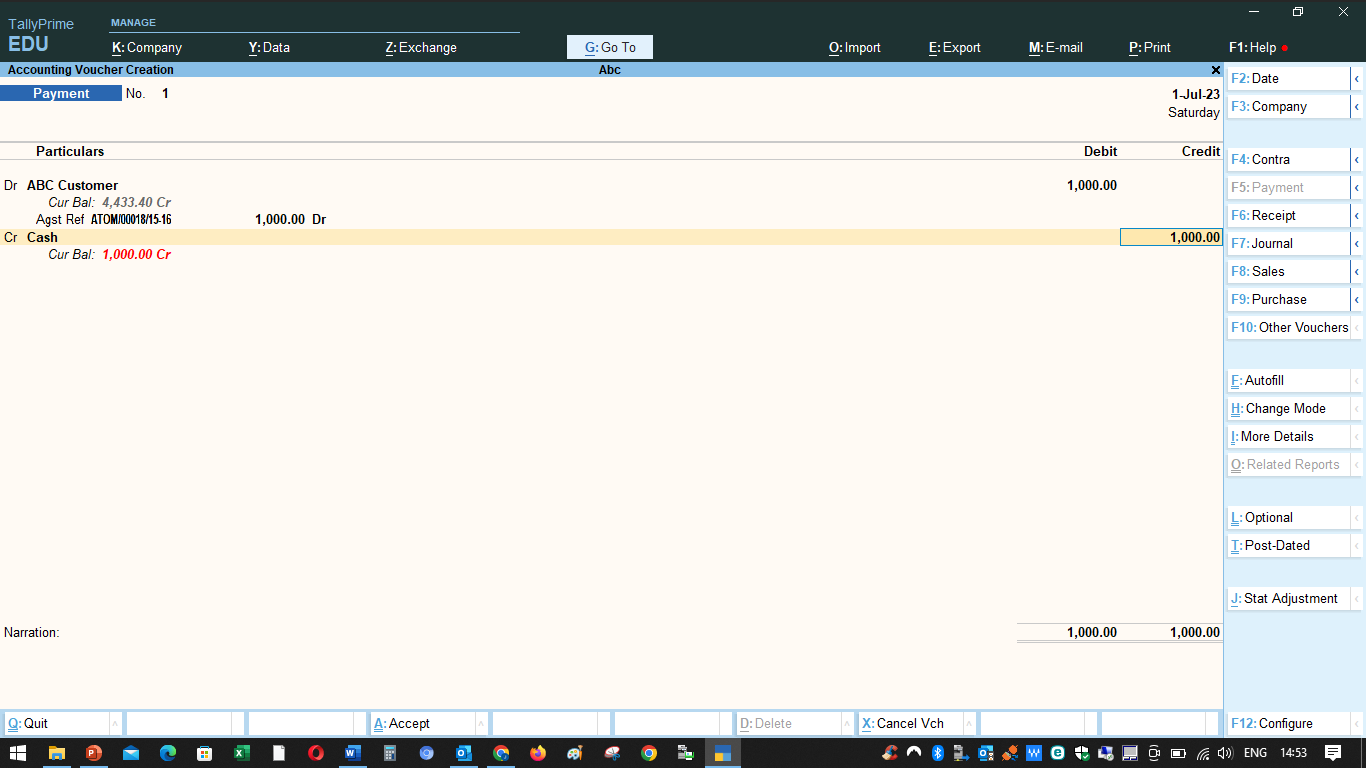 સ્લાઇડ 6: વાઉચર એન્ટ્રી સ્ક્રીનશૉટ: Tally Prime માં વેચાણ વાઉચર દાખલ કરવું. 
પગલાં: 
'એકાઉન્ટિંગ વાઉચર્સ' પર નેવિગેટ કરવું. વાઉચરનો પ્રકાર પસંદ કરી રહ્યા છીએ (દા.ત., વેચાણ). 
વ્યવહારની વિગતો ભરવી.
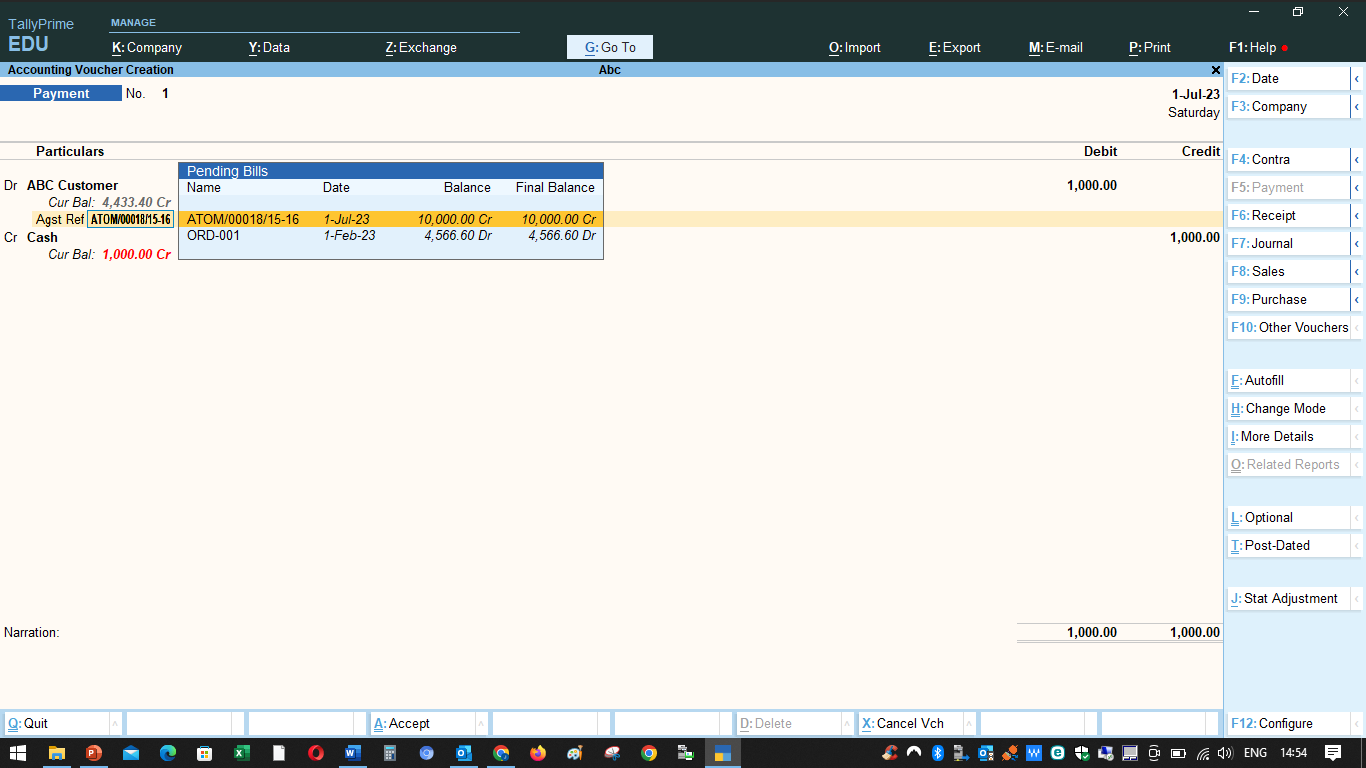 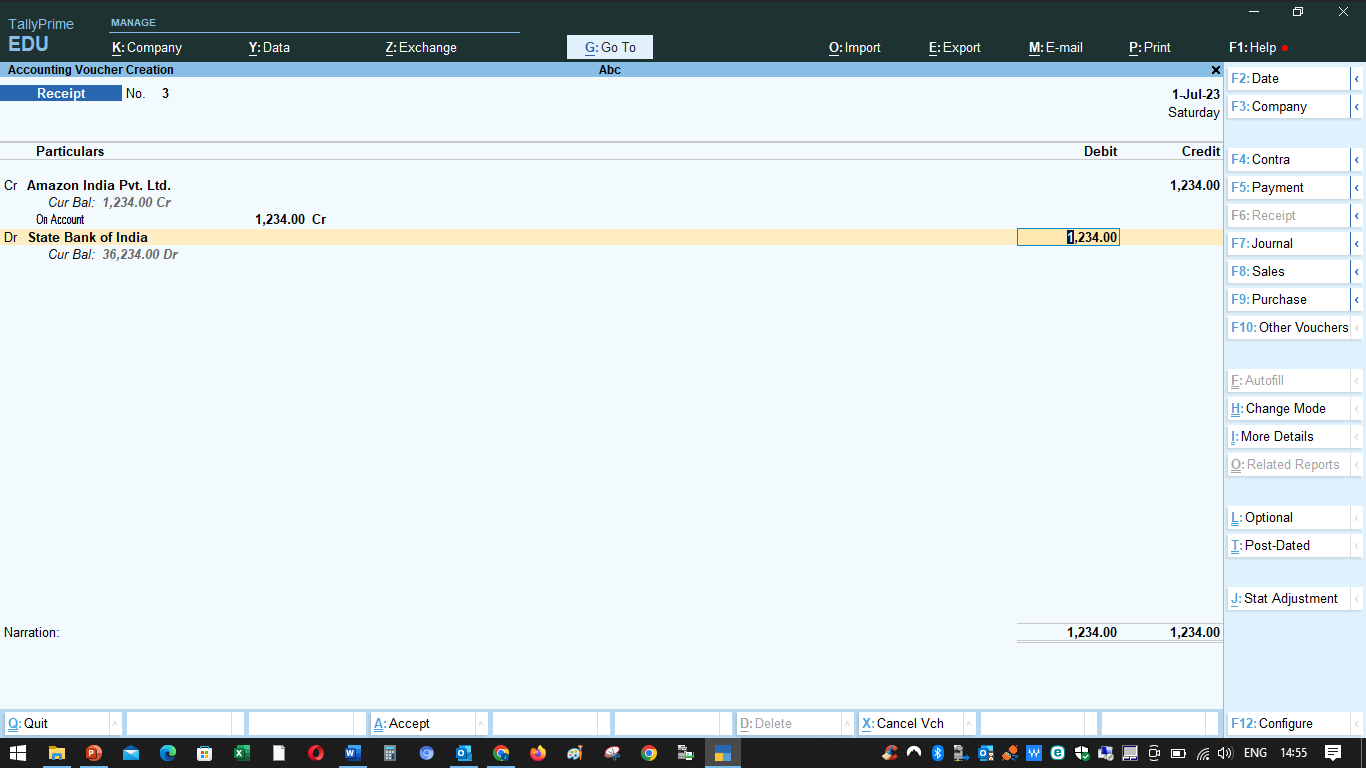 સ્લાઇડ 6: વાઉચર એન્ટ્રી - વેચાણ સ્ક્રીનશૉટ: Tally Prime માં વેચાણ વાઉચર દાખલ કરવું. 
પગલાં: 
'એકાઉન્ટિંગ વાઉચર્સ' પર નેવિગેટ કરવું. 
વાઉચરનો પ્રકાર પસંદ કરી રહ્યા છીએ (દા.ત., વેચાણ). 
વ્યવહારની વિગતો ભરવી
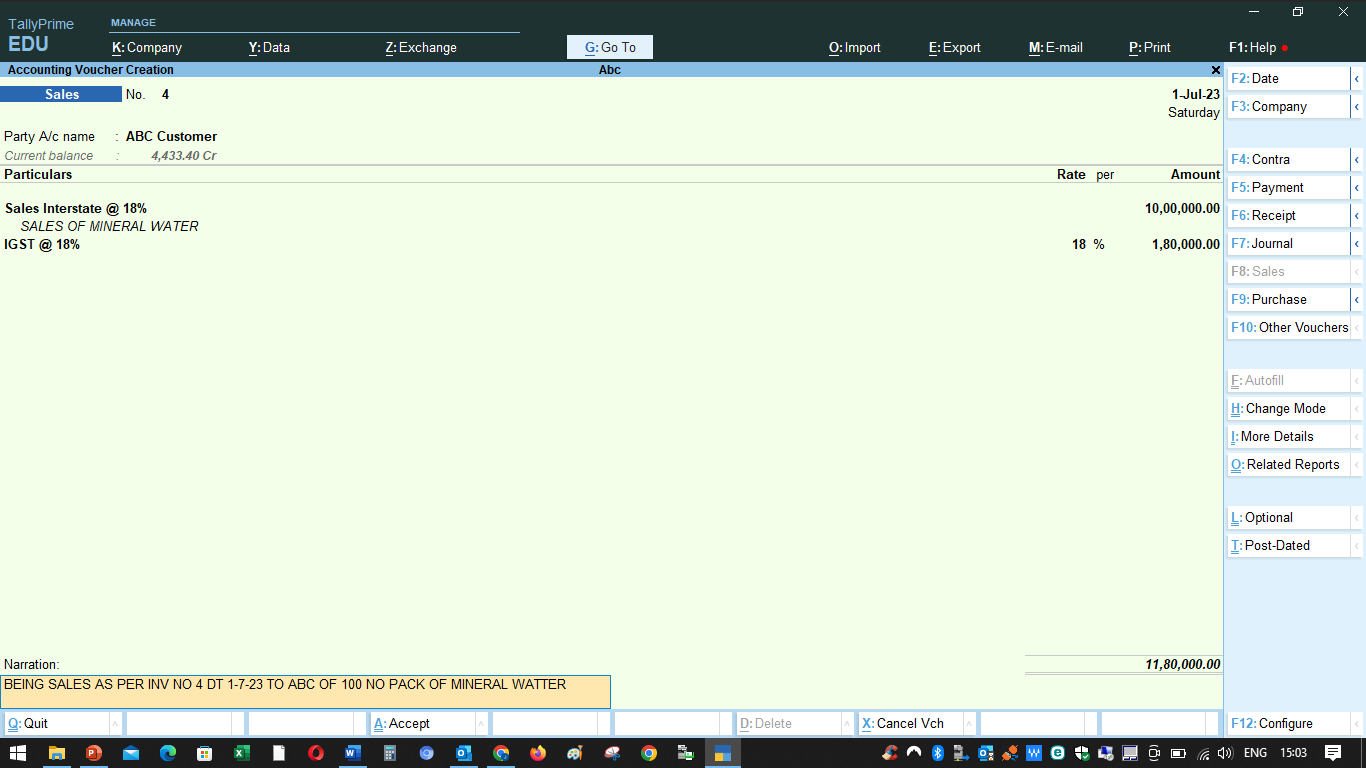 સ્લાઇડ 7: અહેવાલો સ્ક્રીનશોટ: ટેલી પ્રાઇમમાં બેલેન્સ શીટ જોવી. 
પગલાં: 
ગેટવે ઓફ ટેલી સુધી પહોંચવું. 'ડિસ્પ્લે' પસંદ કરી રહ્યા છીએ. 
રિપોર્ટનો પ્રકાર પસંદ કરી રહ્યા છીએ (દા.ત., બેલેન્સ શીટ)
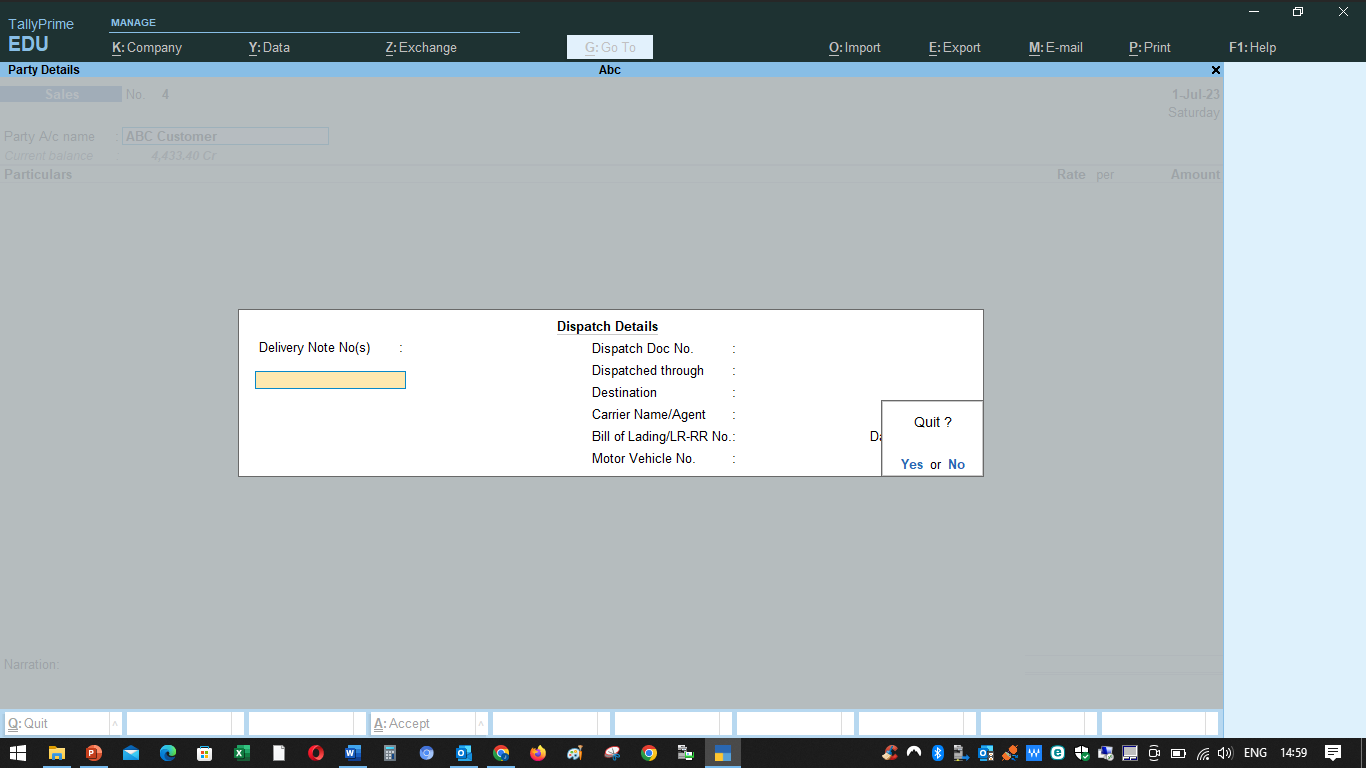 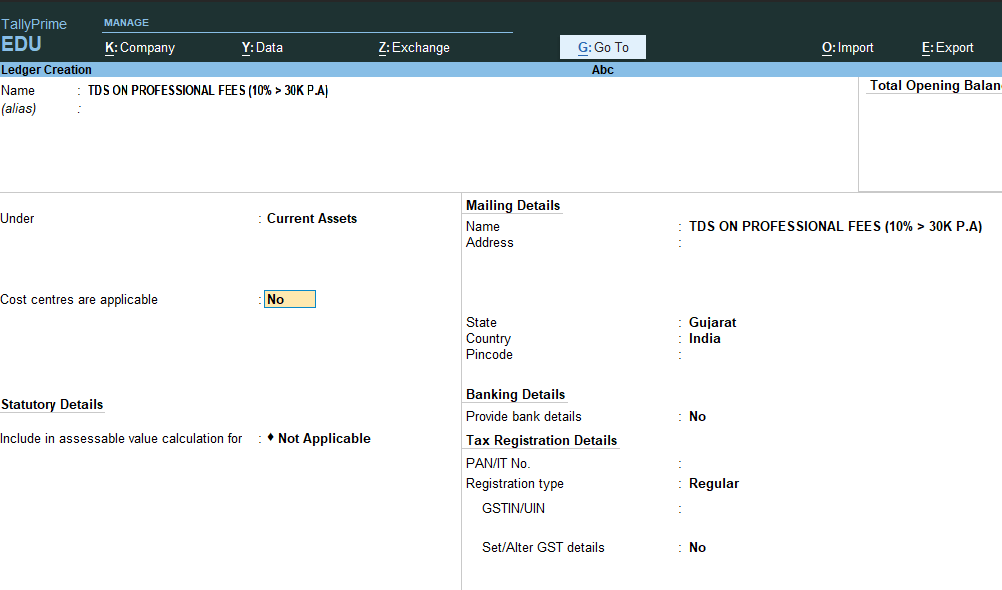 Closing Entries 
TDS Module – Entries and Reporting
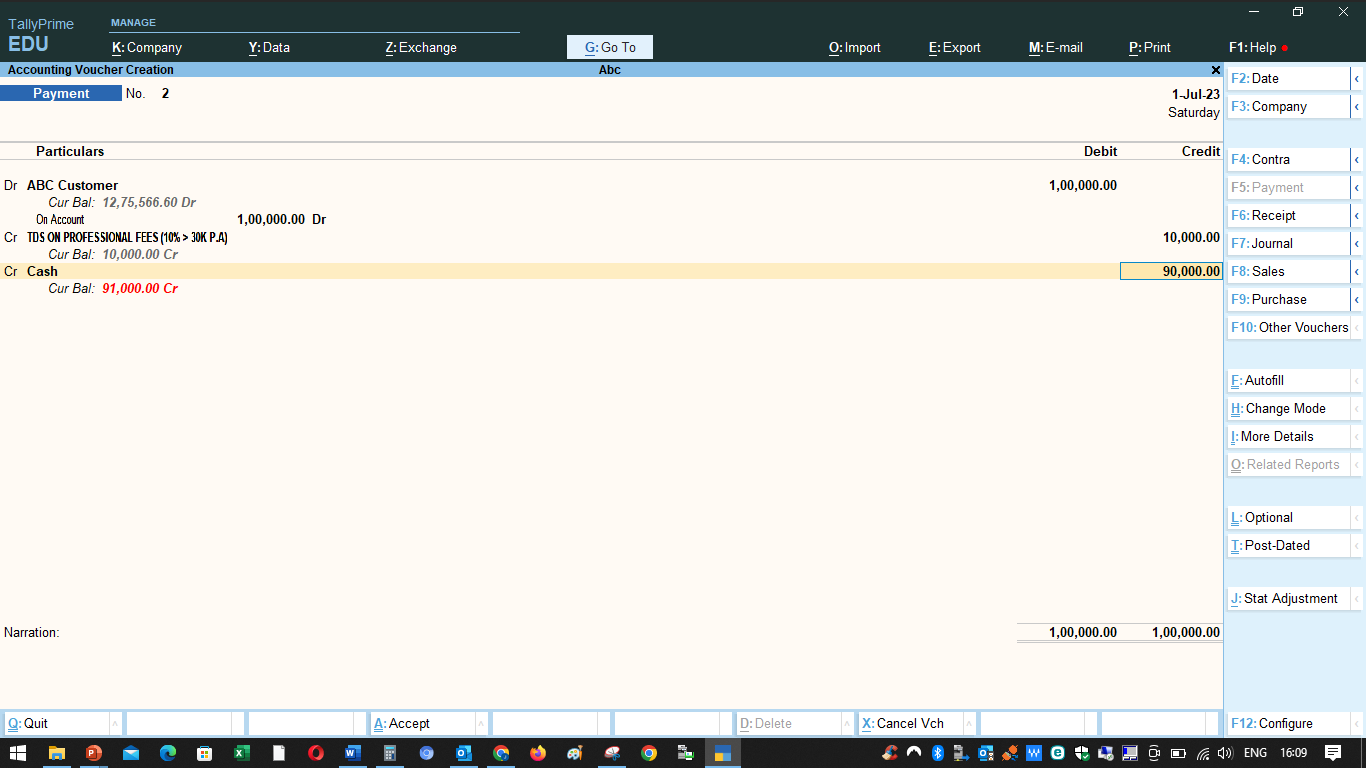 Closing Entries
ક્લોઝિંગ એન્ટ્રીઓ: 
અવમૂલ્યન એન્ટ્રીઓ
ફોર્મ મુજબ 26 મુજબ TDS 
દેવાદારો અને લેણદારોને લખો 
GST વાર્ષિક સારાંશ મુજબ GST આઉટપુટ અને GST ઇનપુટ AC ને GST ચૂકવવાપાત્ર AC માં ટ્રાન્સફર કરો. 
પ્રોજેક્ટ ખર્ચમાં એડમિન ખર્ચનું ટ્રાન્સફર બેલેન્સ શીટમાં 
આવક કરતાં વધુ ખર્ચનું ટ્રાન્સફર
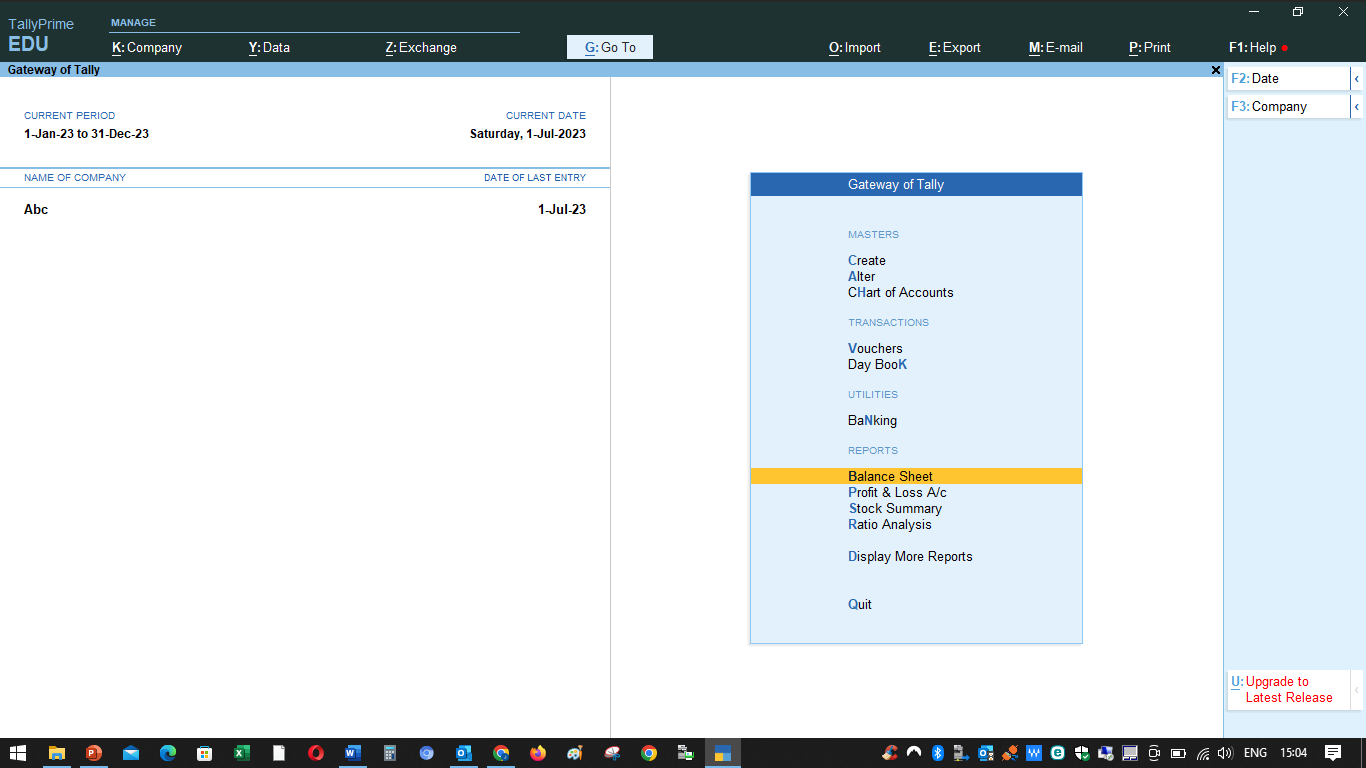 સ્લાઇડ 7: અહેવાલો સ્ક્રીનશોટ: 
ટેલી પ્રાઇમમાં બેલેન્સ શીટ જોવી. 
પગલાં: 
ગેટવે ઓફ ટેલી સુધી પહોંચવું.  
'ડિસ્પ્લે' પસંદ કરી રહ્યા છીએ. 
રિપોર્ટનો પ્રકાર પસંદ કરી રહ્યા છીએ (દા.ત., બેલેન્સ શીટ).
Slide 7: Reports
Screenshot: Viewing a balance sheet in Tally Prime.
Steps:
Accessing the Gateway of Tally.
Selecting 'Display.'
Choosing a report type (e.g., Balance Sheet).
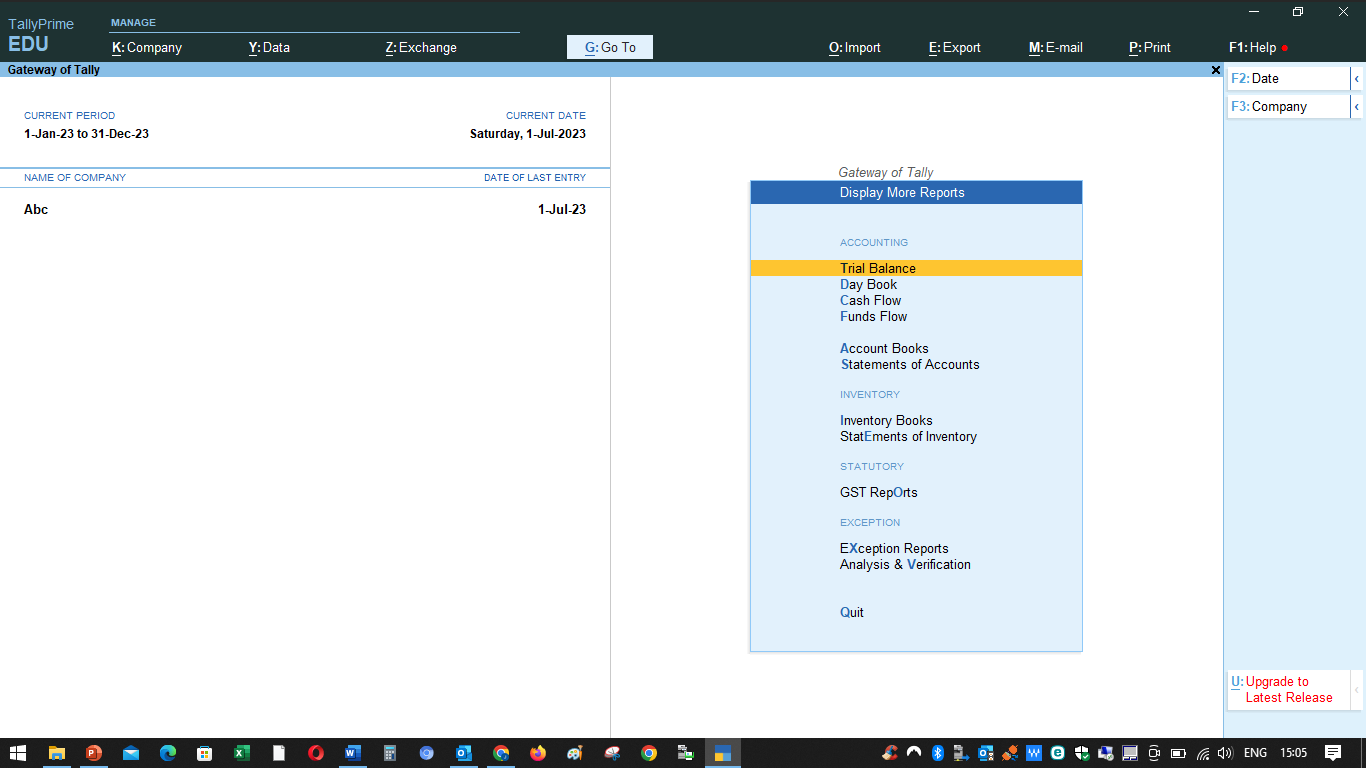 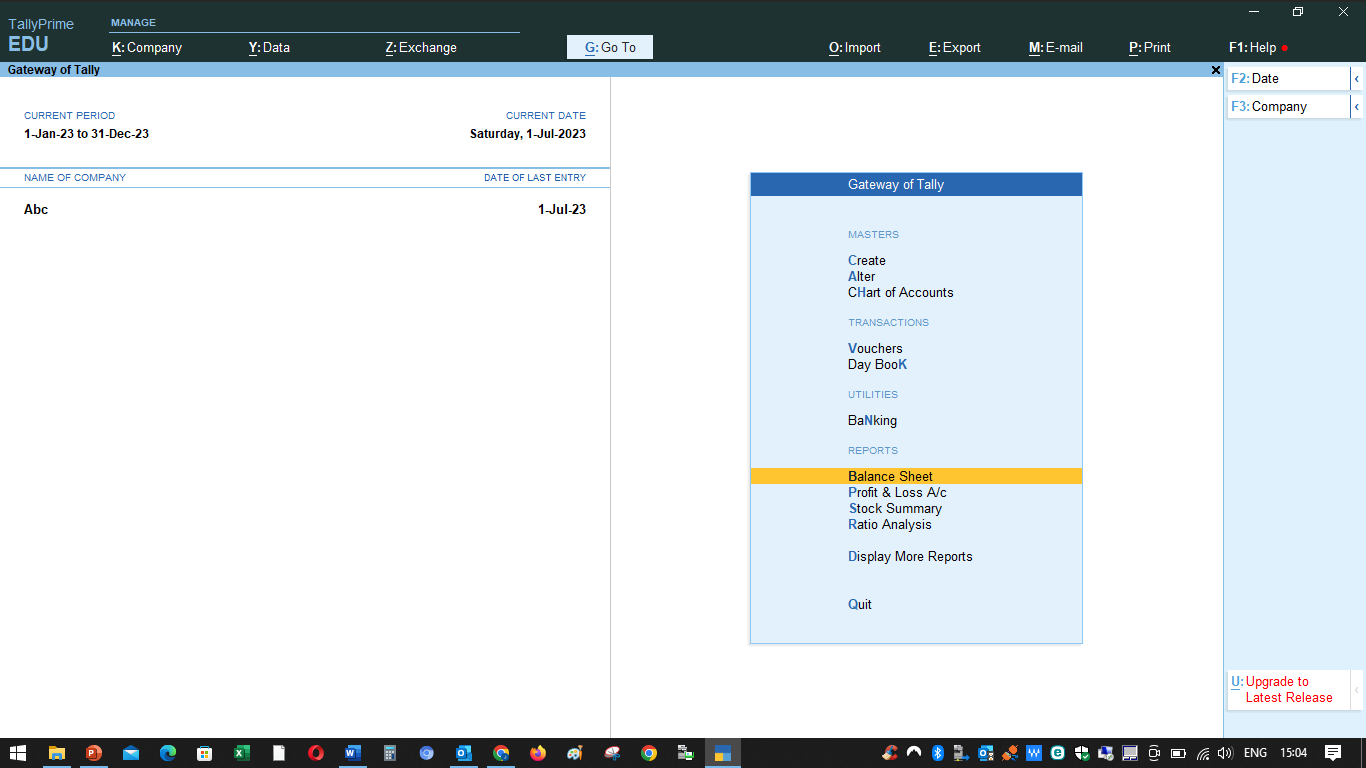 અહીં કેટલાક સૌથી મદદરૂપ શૉર્ટકટ્સ છે:
Here are a few most helpful shortcuts:
* Ctrl+Alt+C – Copy text from tally.
* Ctrl+F9 – Select Debit note voucher.
* Alt+C – To create a master at the voucher screen.
* Alt+E – To export the report.
* F4 – Display the list of voucher types.
* Ctrl + F1 – Opens the detailed balance sheet.
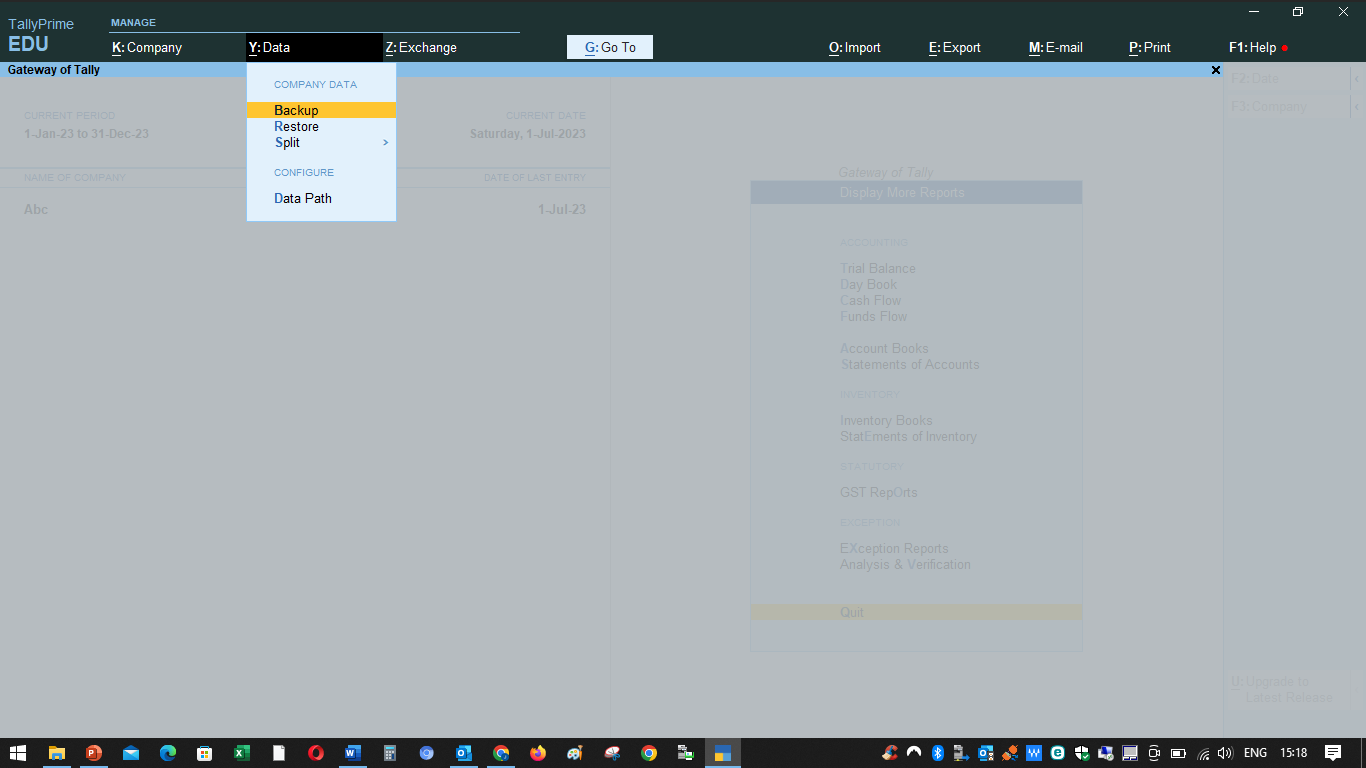 સ્લાઇડ 9: બેકઅપ અને પુનઃસ્થાપિત કરો સ્ક્રીનશોટ:
ટેલી પ્રાઇમમાં બેકઅપ બનાવવું. 
પગલાં: 
ગેટવે ઓફ ટેલી સુધી પહોંચવું
'ડેટા મેનેજમેન્ટ' પસંદ કરી રહ્યા છીએ. 
ડેટા બેકઅપ લઈ રહ્યા છીએ.
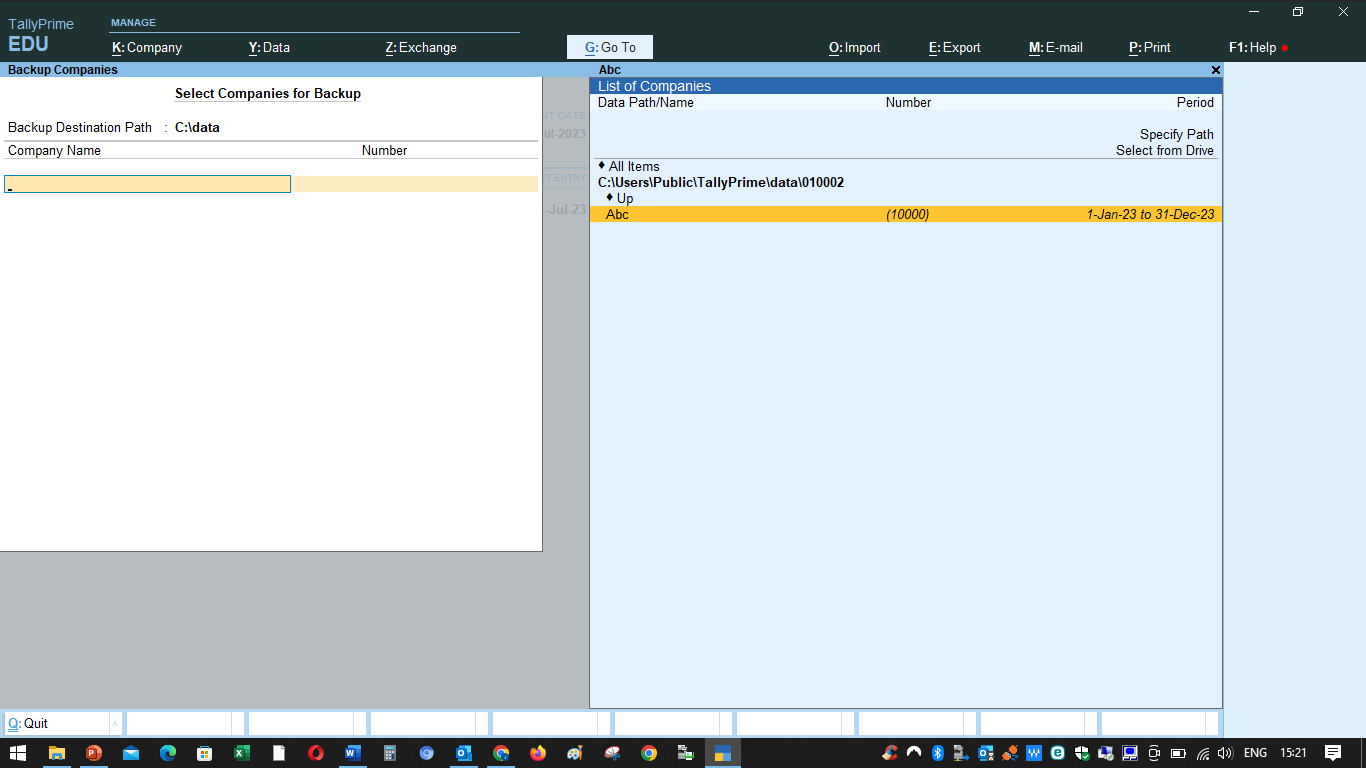 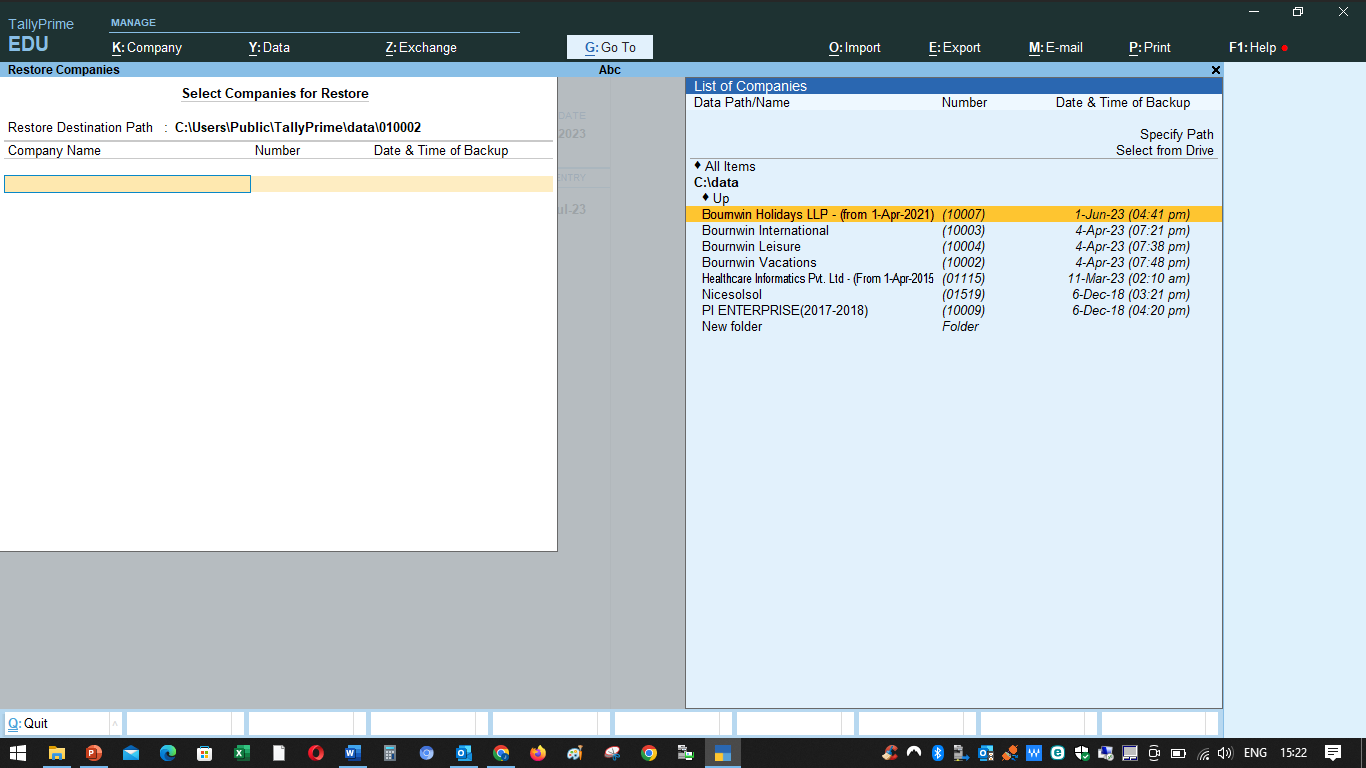 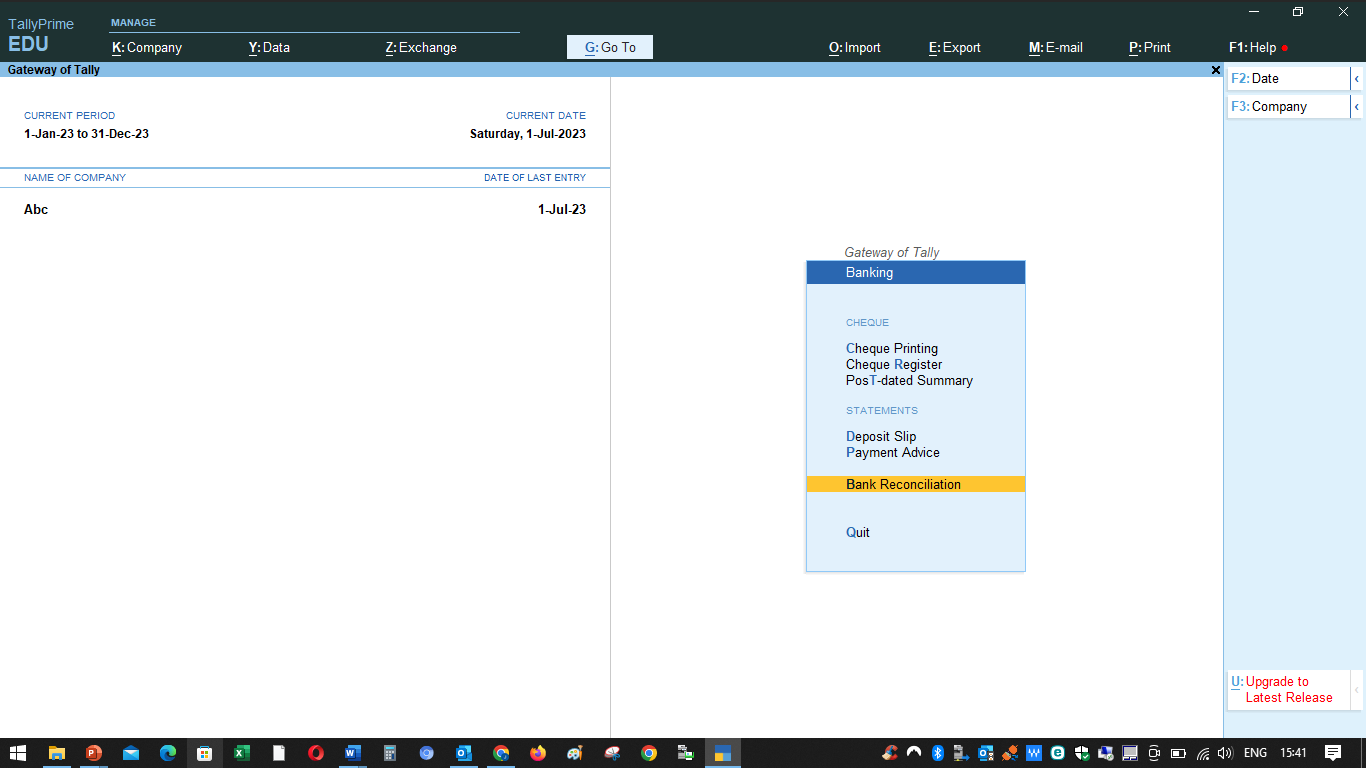 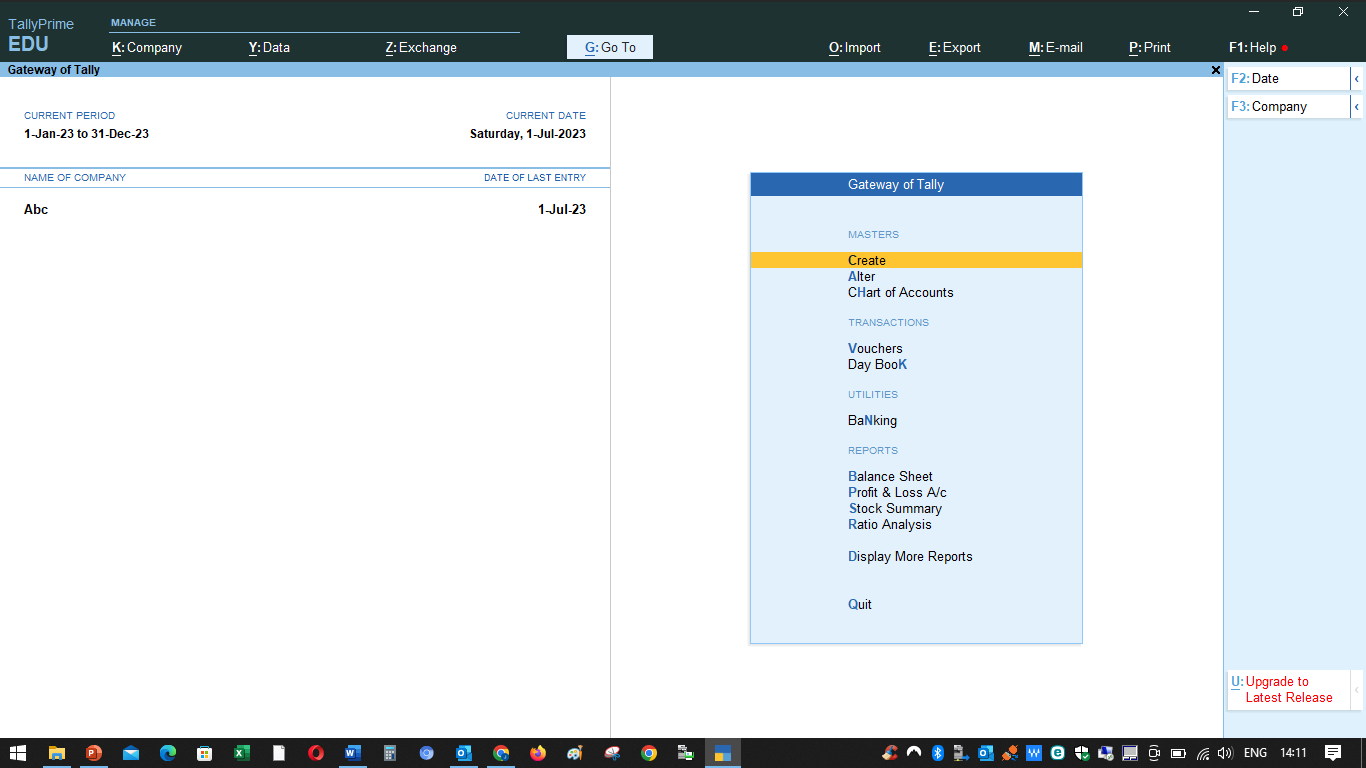 બેંક સમાધાન (BRS) - Tally માં
Slide 4: Company Creation
Screenshot: Creating a new company in Tally Prime.
Steps:
Accessing the Gateway of Tally.
Selecting 'Create Company.'
Filling in company details.
Bank Reconciliation (BRS) - in Tally
બેંક સમાધાન (BRS) - Tally માં
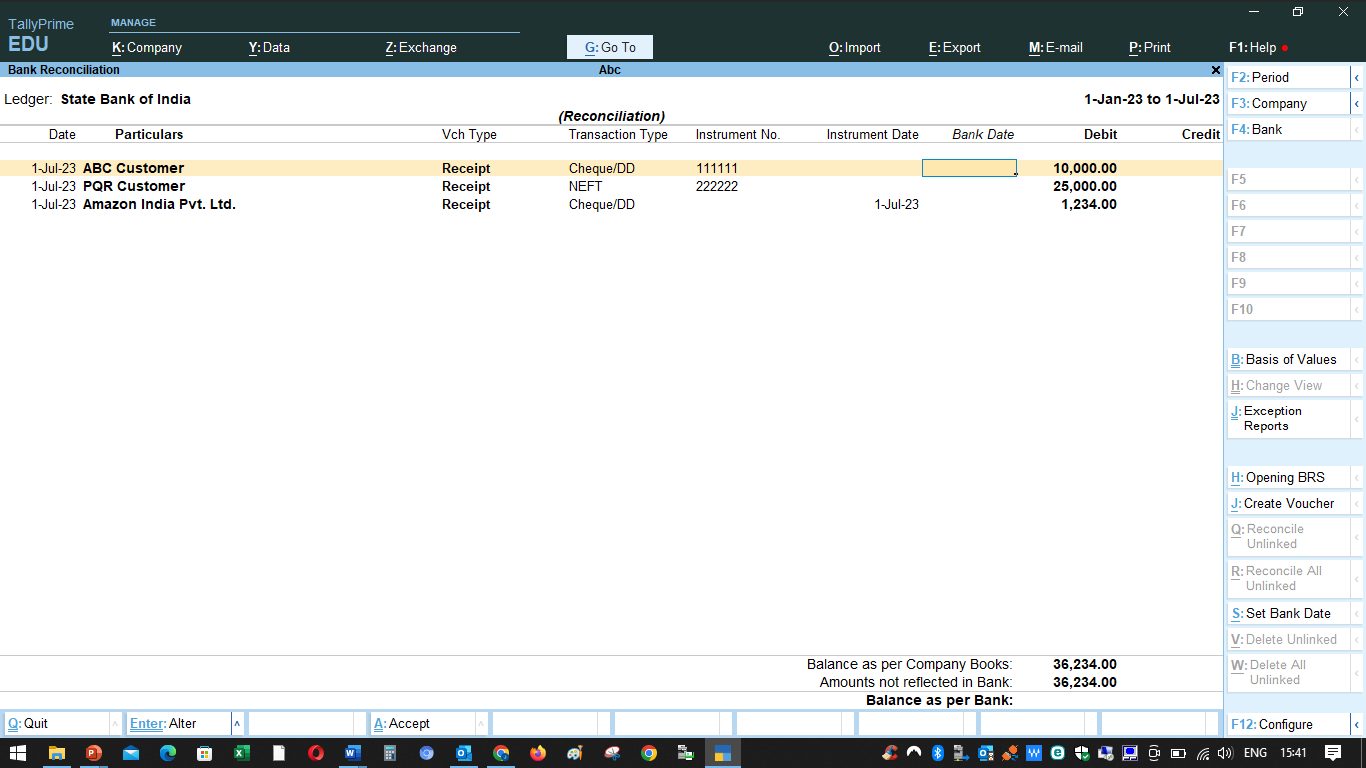 BRS in Tally
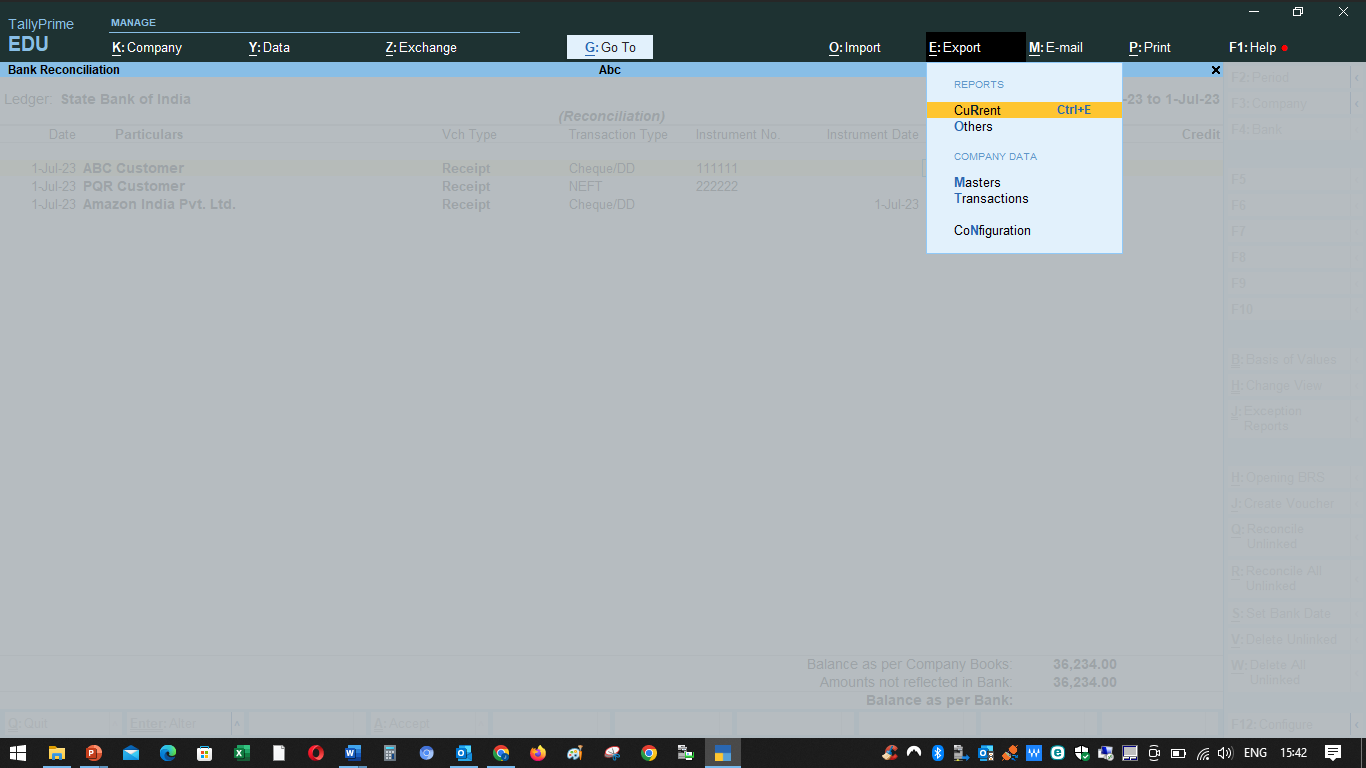 Tally માં રિપોર્ટ્સ જનરેટ કરી રહ્યા છીએ અને MS Excel પર ડાઉનલોડ કરી રહ્યા છીએ
Generating Reports in Tally & Downloading to MS Excel
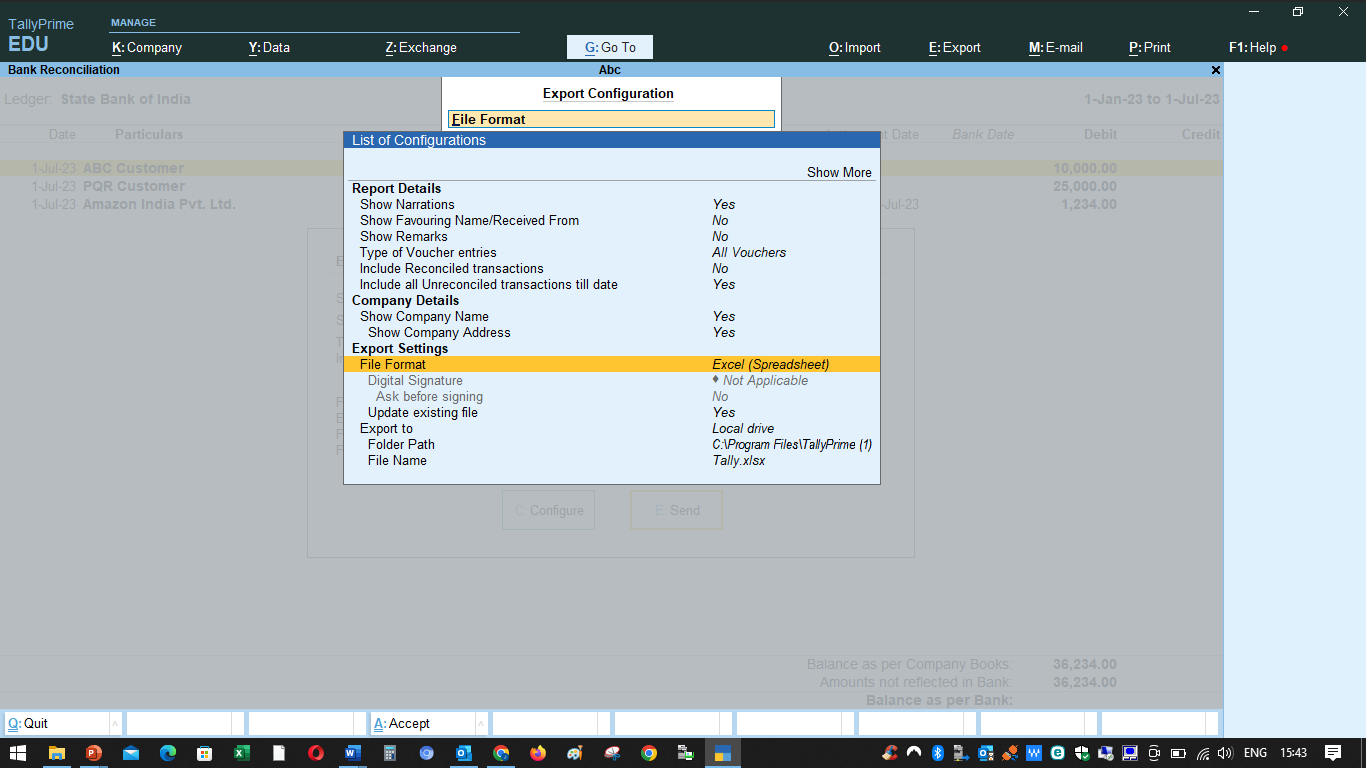 Tally માં રિપોર્ટ્સ જનરેટ કરી રહ્યા છીએ અને MS Excel પર ડાઉનલોડ કરી રહ્યા છીએ
Generating Reports in Tally & Downloading to MS Excel
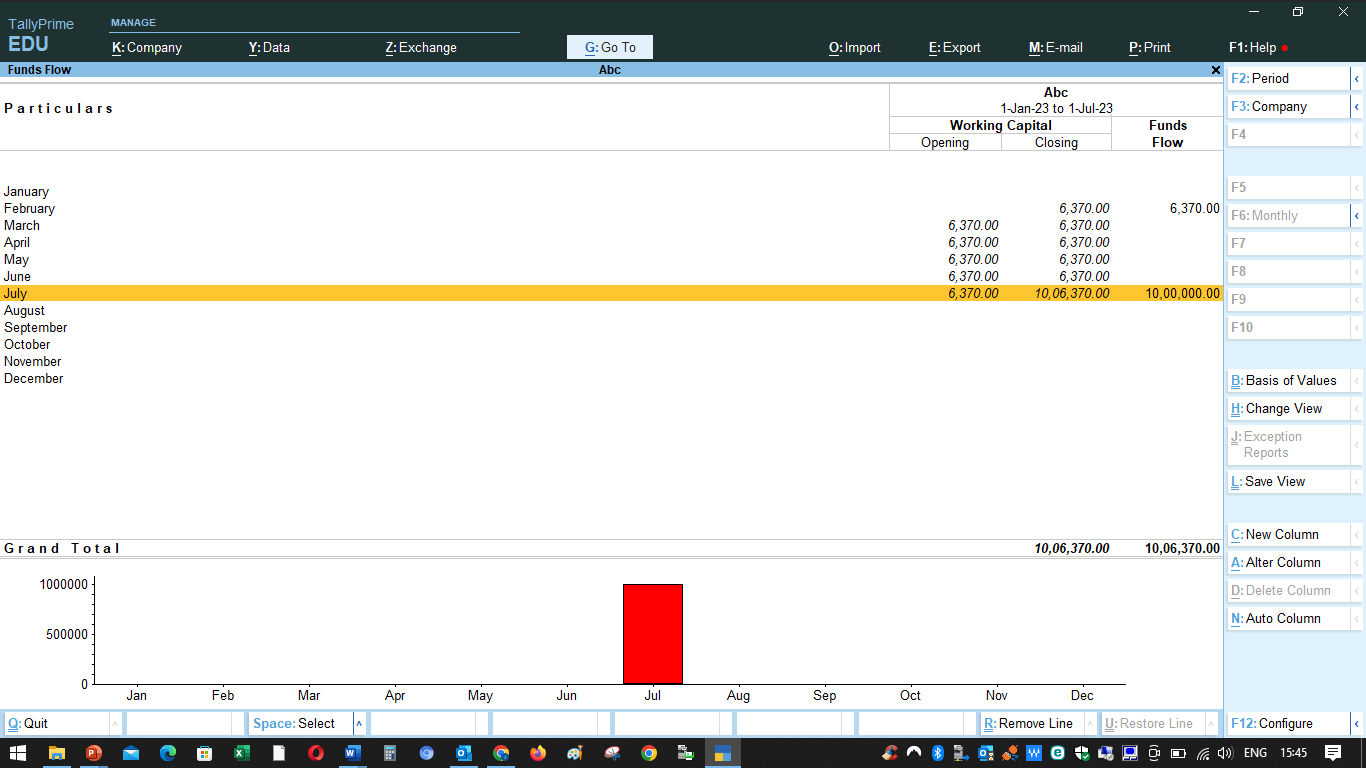 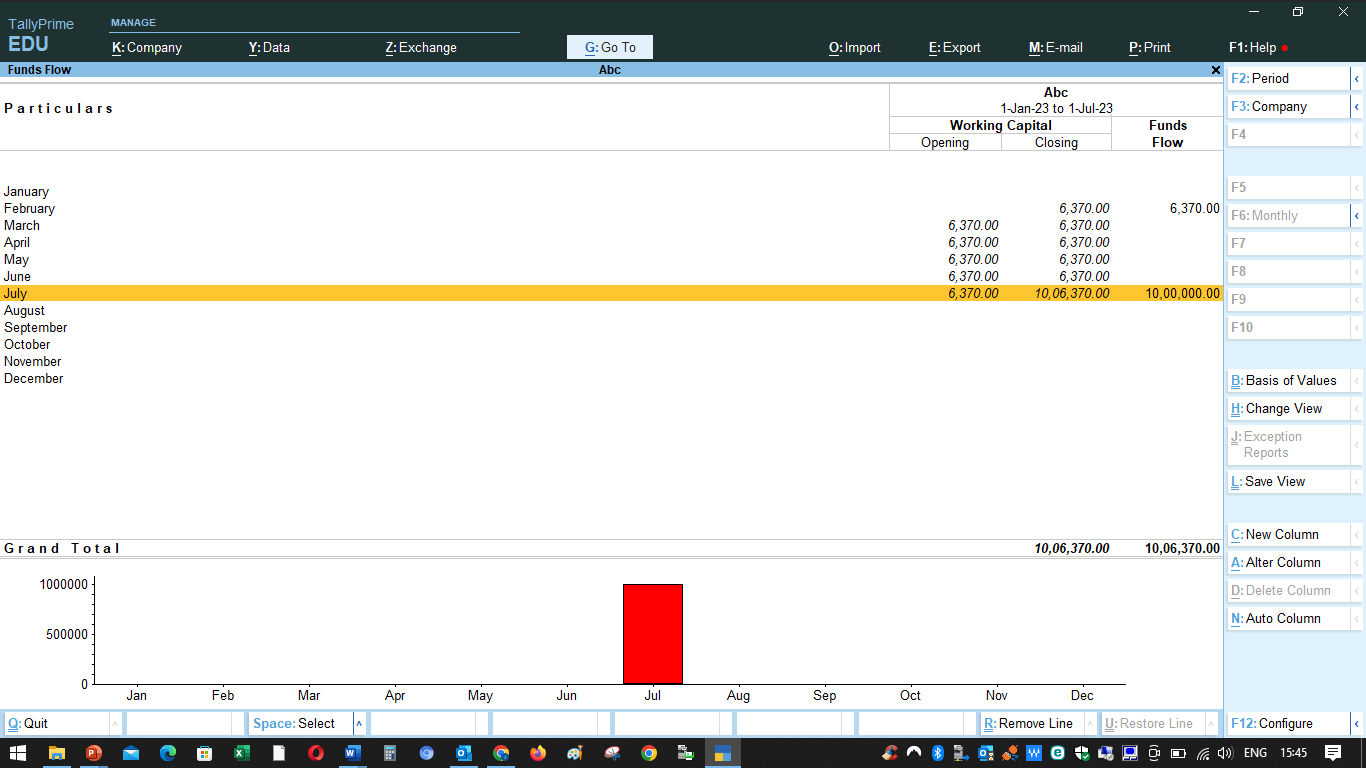 ટેલીમાં યોજનાઓના ભંડોળના પ્રવાહની જાળવણી
Maintenance of Fund Flow of Schemes in Tally
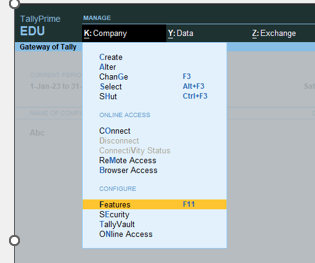 Cost Centre in Tally – What & Why
Tally માં ખર્ચ કેન્દ્ર - શું અને શા માટે
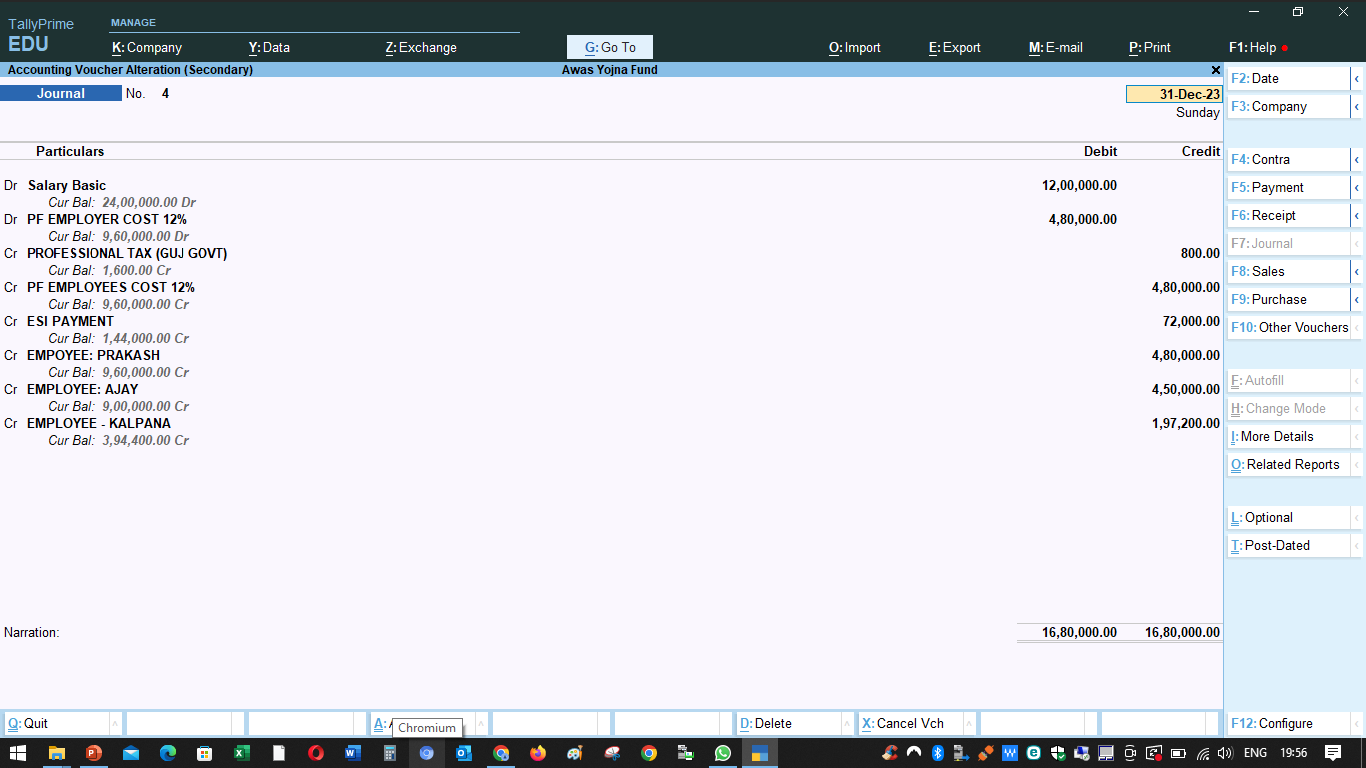 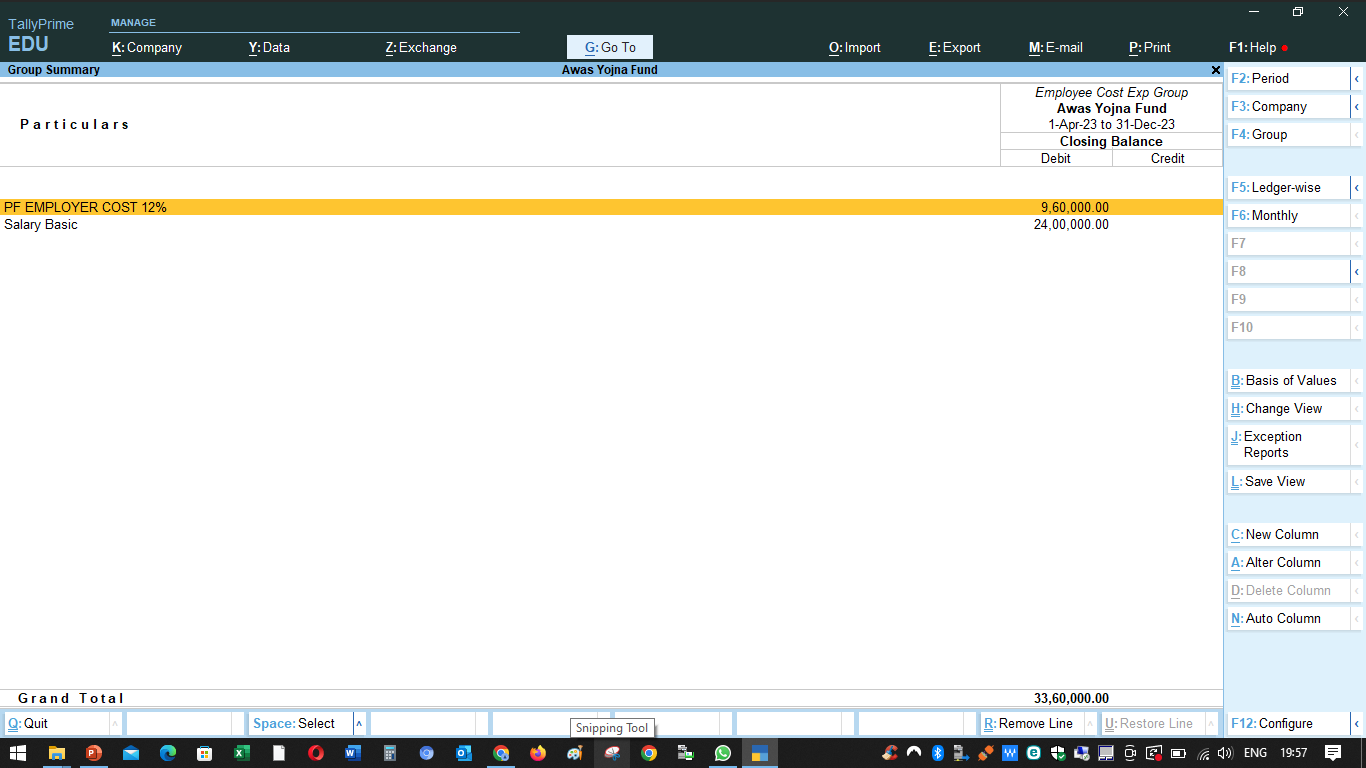 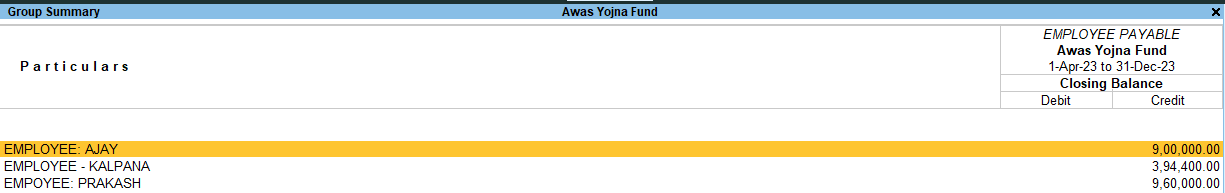 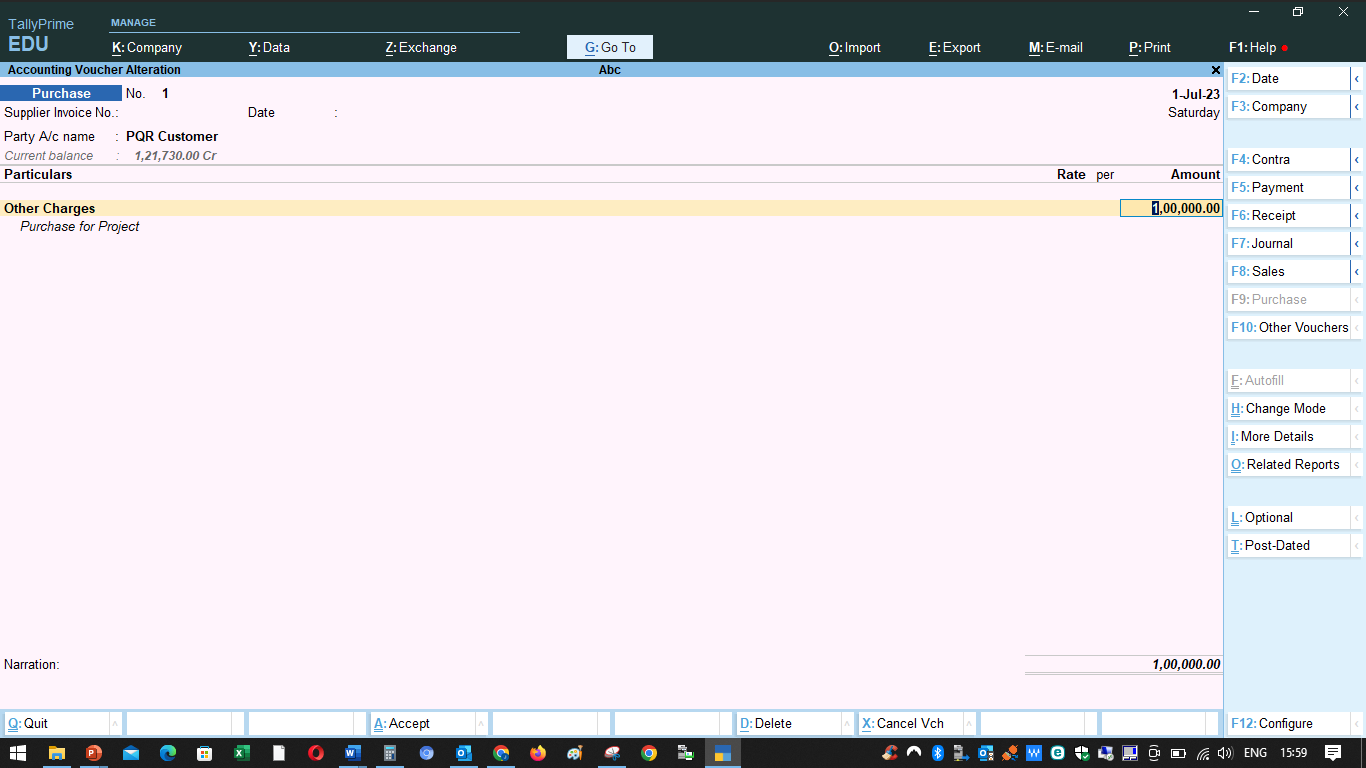 HOUSING FUND ACCOUNTING:
ફંડ એકાઉન્ટિંગ: 
હાઉસિંગ ફંડ કેસ એન્ટ્રીઓ હાઉસિંગ “આવાસ ફંડ”: રૂ. 10,00,000 – બેન્કમાં પ્રાપ્ત થયા અને ચિહ્નિત ભંડોળ માટે CR 
લાભાર્થી: રૂ. 4,00,000 ના 4 નંબર 
આવકમાં ટ્રાન્સફર કરો: આવાસ ફંડની આવક નાણાકીય વર્ષ 23-24 આવાસ ફંડમાંથી રૂ. 4,00,000 
ખર્ચમાં ટ્રાન્સફર કરો: રૂ 4,00,000 યોજના બિલ્ડીંગ ડિસ્બર્સમેન્ટ એસી હતી
FUND ACCOUNTING: HOUSING FUND CASE ENTRIES 
HOUSING “AWAS FUND”: Rs 10,00,000 – RECEIVED IN BANK AND CR TO EARMARKED FUNDS
BENEFICIARY: 4 NOS OF RS 4,00,000 
TRANSFER TO INCOME: Awas Fund Income FY 23-24 RS 4,00,000 FROM AWAS FUND
TRANSFER TO EXPENSE: Rs 4,00,000 was Yojna Building Disbursement Ac
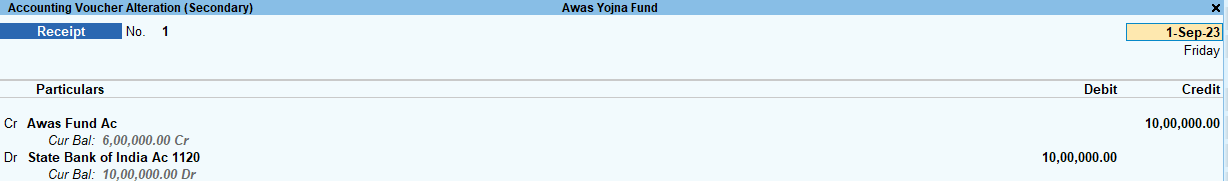 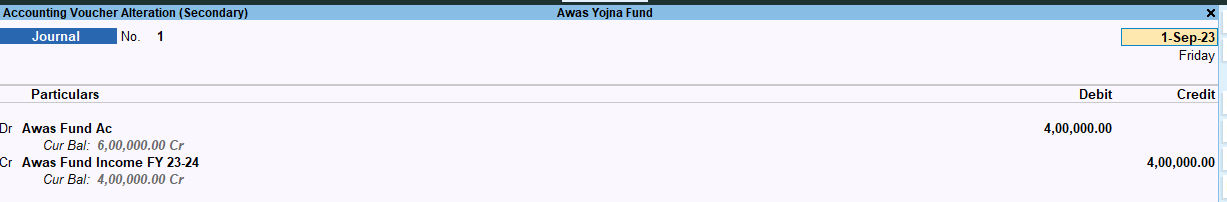 ફંડ એકાઉન્ટિંગ: 
હાઉસિંગ ફંડ કેસ એન્ટ્રીઓ હાઉસિંગ “આવાસ ફંડ”: રૂ. 10,00,000 – બેન્કમાં પ્રાપ્ત થયા અને ચિહ્નિત ભંડોળ માટે CR 
લાભાર્થી: રૂ. 4,00,000 ના 4 નંબર 
આવકમાં ટ્રાન્સફર કરો: આવાસ ફંડની આવક નાણાકીય વર્ષ 23-24 આવાસ ફંડમાંથી રૂ. 4,00,000 
ખર્ચમાં ટ્રાન્સફર કરો: રૂ 4,00,000 યોજના બિલ્ડીંગ ડિસ્બર્સમેન્ટ એસી હતી
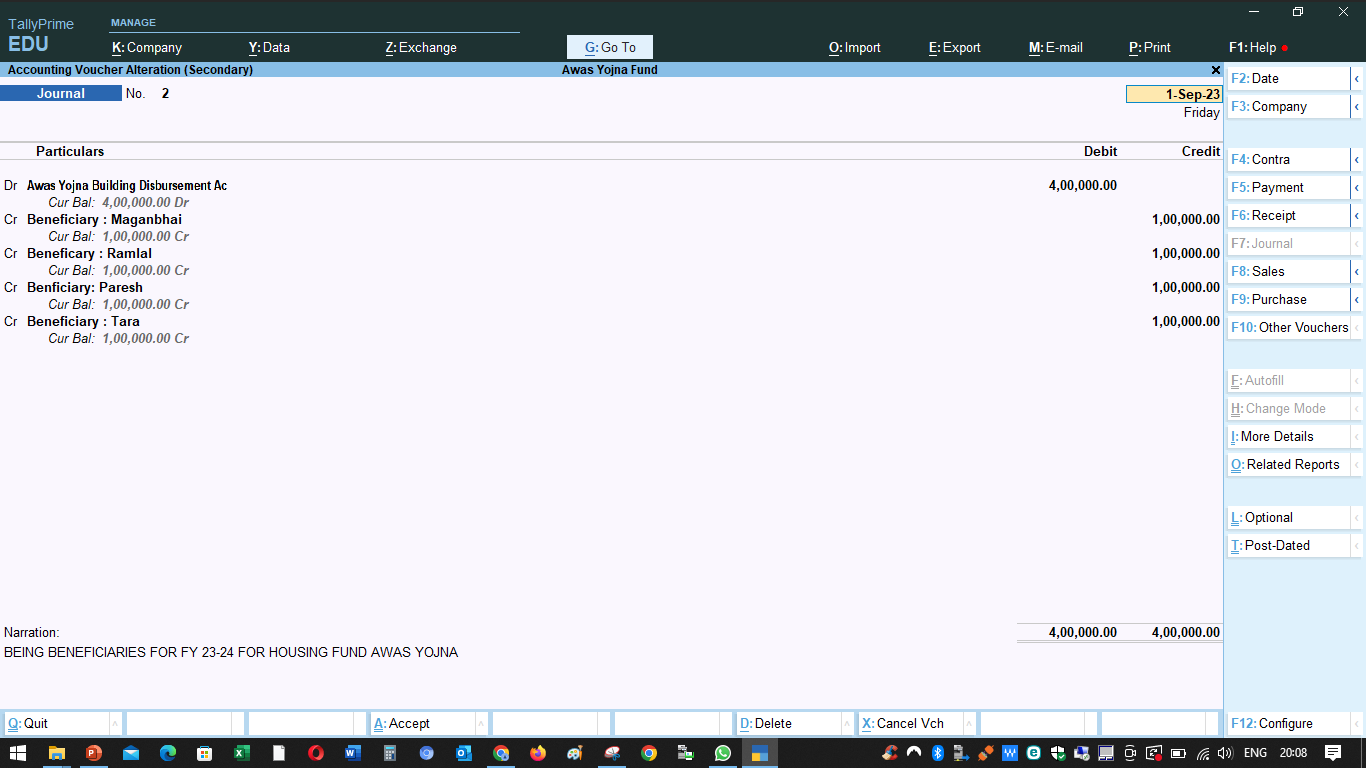 Sanitation project & Cost allocation
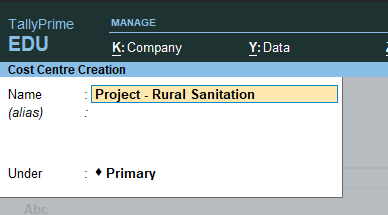 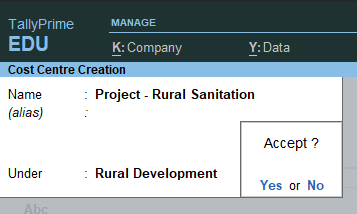 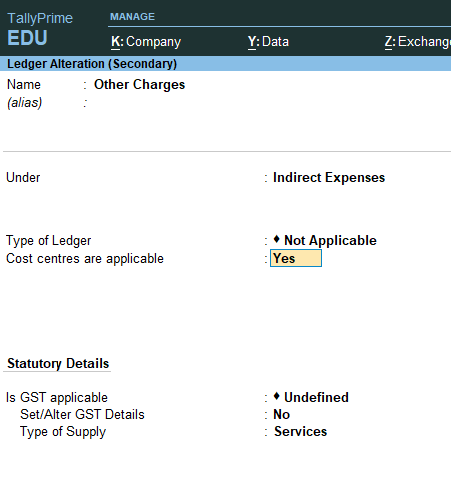 Sanitation project & Cost allocation
Fund Flow In Tally
The Funds Flow displays the movement of working capital for each month. You can see the Opening Balance and Closing Balance of each month with a column for Funds Flow.
This Statement Consist of Two Parts
>> Sources of Funds
>> Application of Funds
The Difference of Above two shows the net change in the working capital during the period. The transaction which increases working capital, are sources of funds and the transactions , which decrease working capital, are application of funds.
Sanitation project & Cost allocation
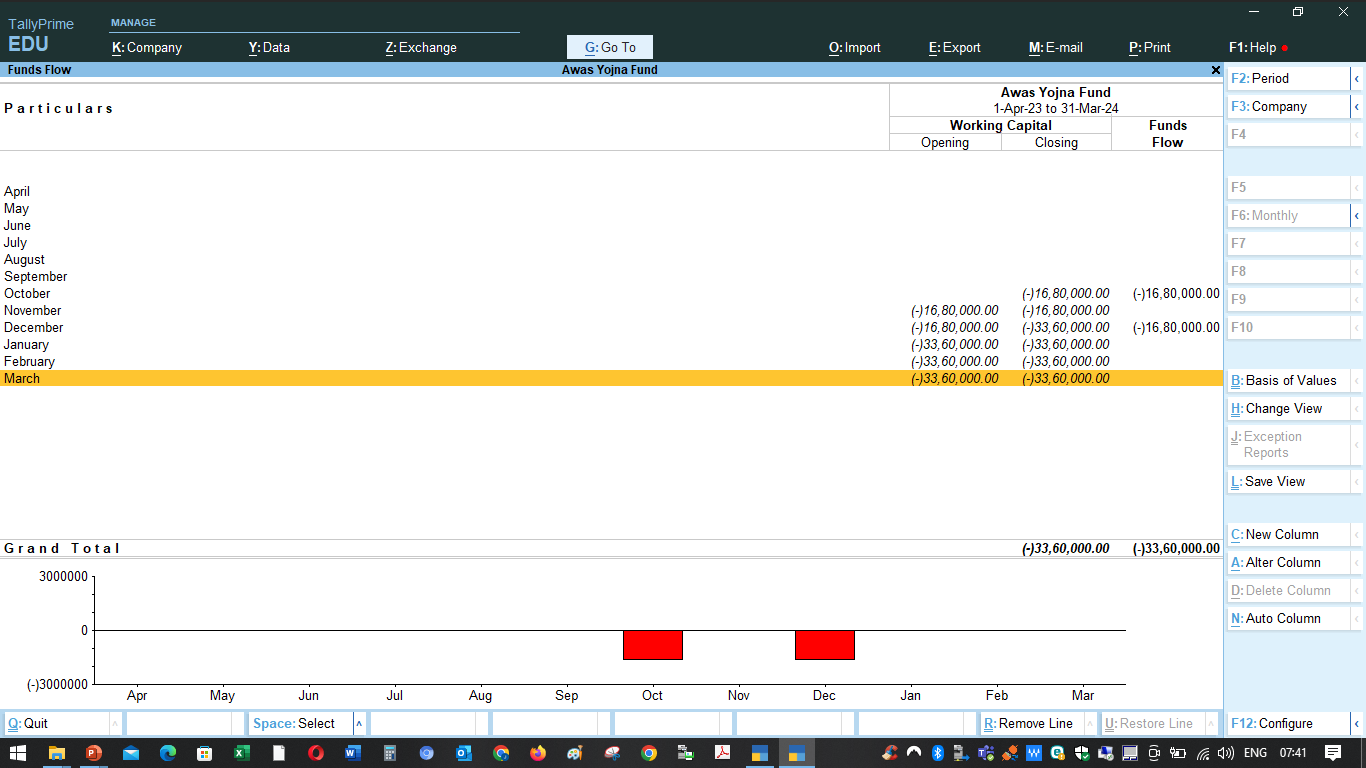 Sanitation project & Cost allocation
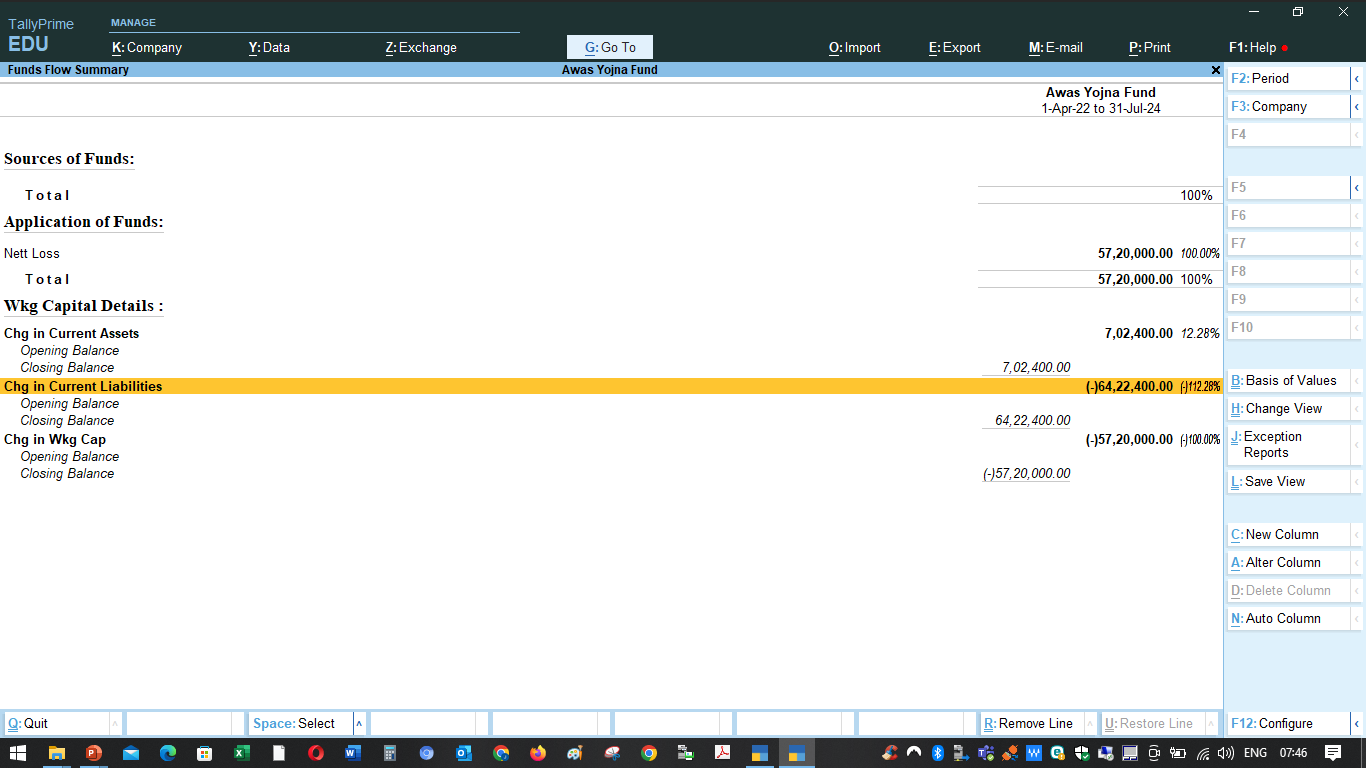 અમારી ઓફિસો:
ભારત અને વિશ્વવ્યાપી મેટ્રો ઓફિસો: મુંબઈ, દિલ્હી, કોલકાતા, બેંગ્લોર 
ગુજરાત ઓફિસો: અમદાવાદ, વડોદરા, વાપી 
વિશ્વવ્યાપી ઓફિસો: લંડન, દુબઈ, હ્યુસ્ટન
Our Offices: India and WorldwideMetro Offices: 		Mumbai, Delhi, Kolkata, BangaloreGujarat Offices: 		Ahmedabad, Vadodara, VapiWorldwide Offices: 	London, Dubai, Houston
Contact us: info@jhsconsulting.inCall us:  +91 989 855 0767
+1 832 941 1862